Муниципальный этап всероссийской олимпиады школьников в городе Архангельске
БИОЛОГИЯ МБОУ СШ № 2
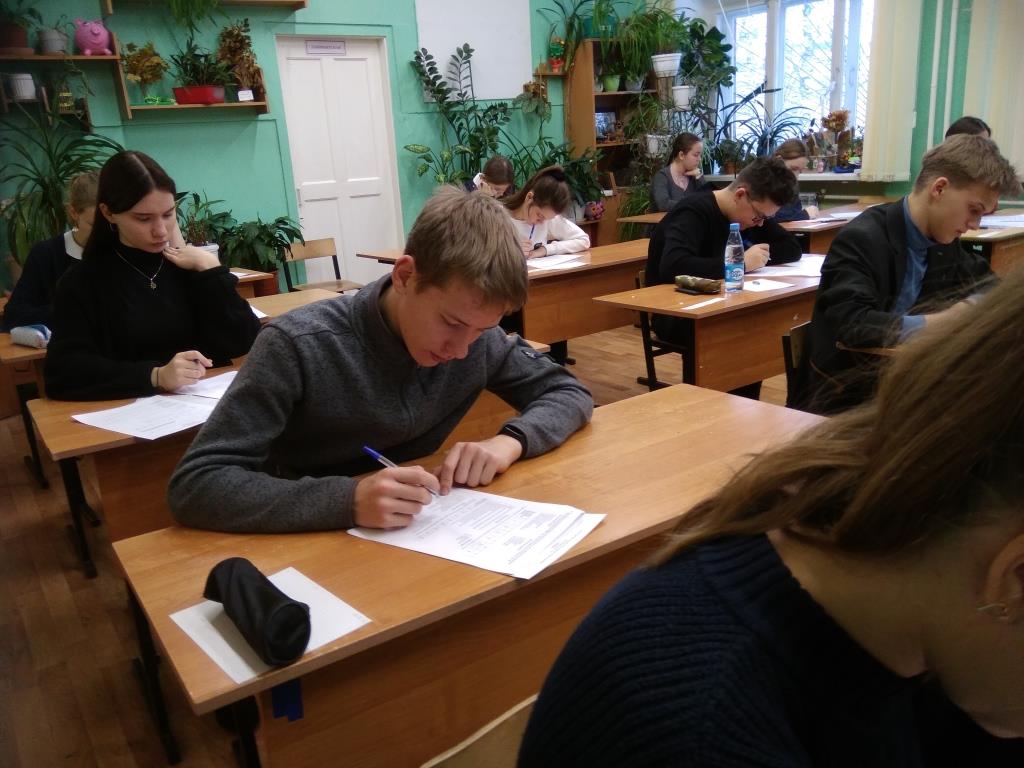 БИОЛОГИЯ МБОУ СШ № 2
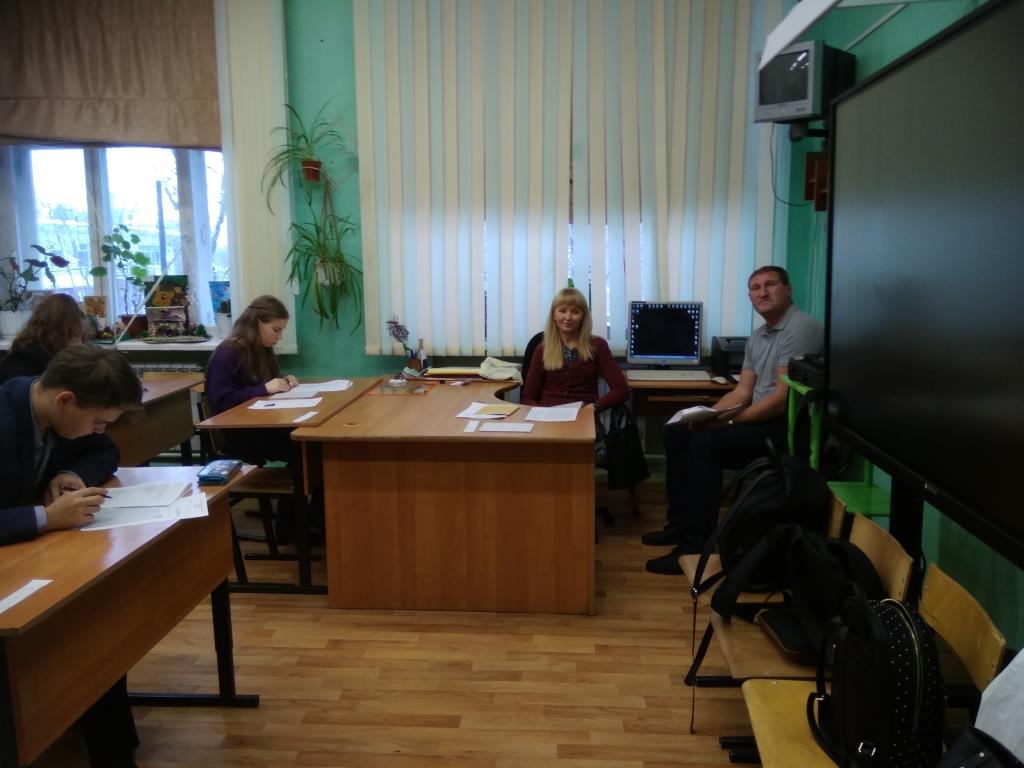 МБОУ Гимназия № 3 ТЕХНОЛОГИЯ
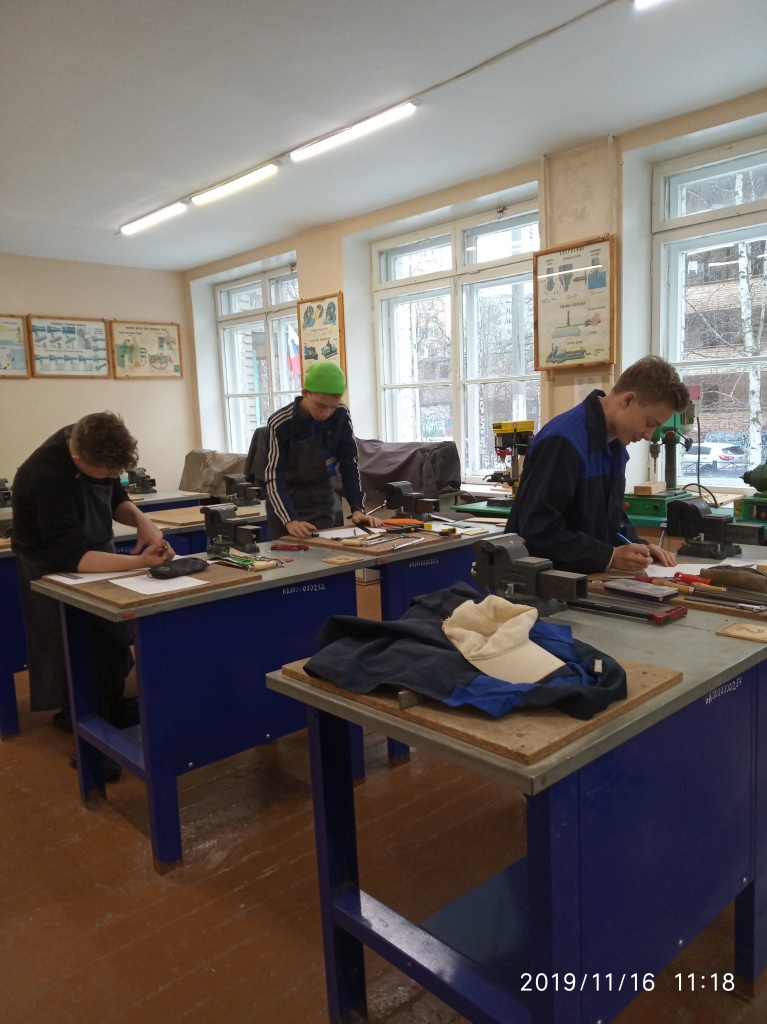 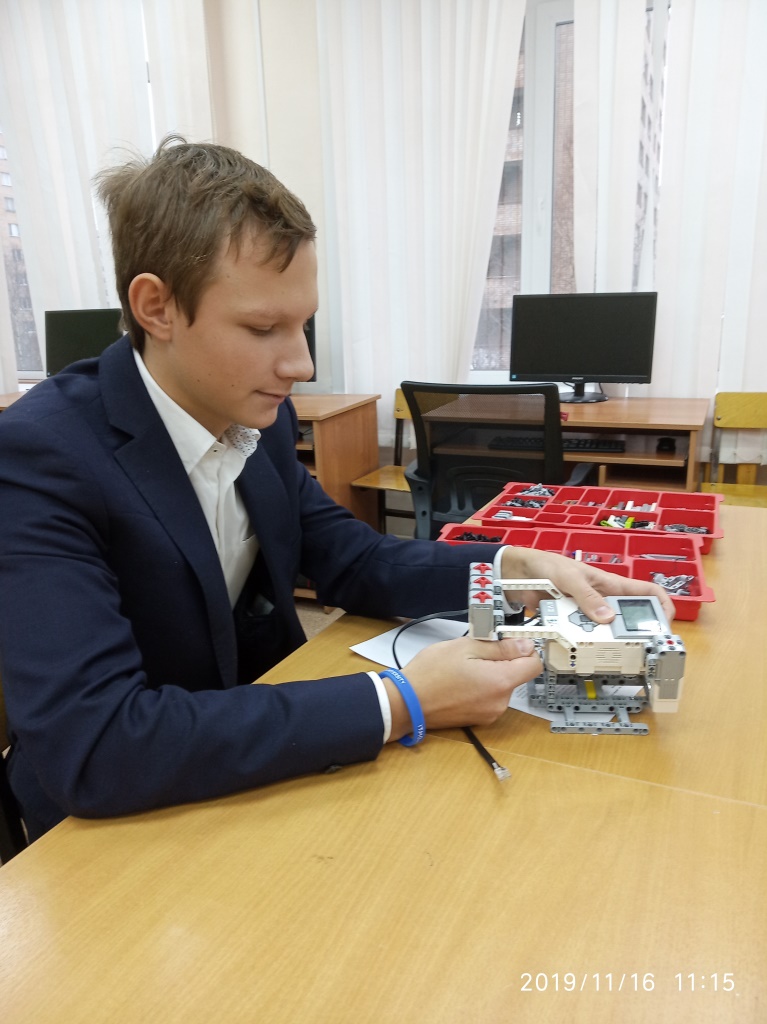 МБОУ Гимназия № 3 ТЕХНОЛОГИЯ
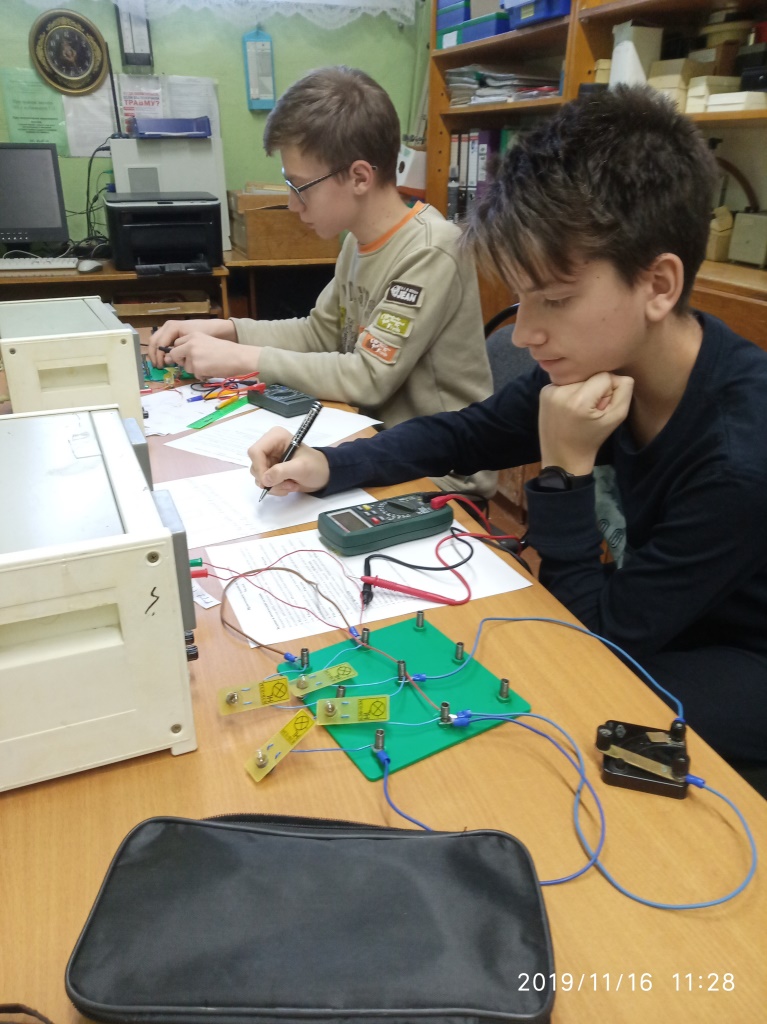 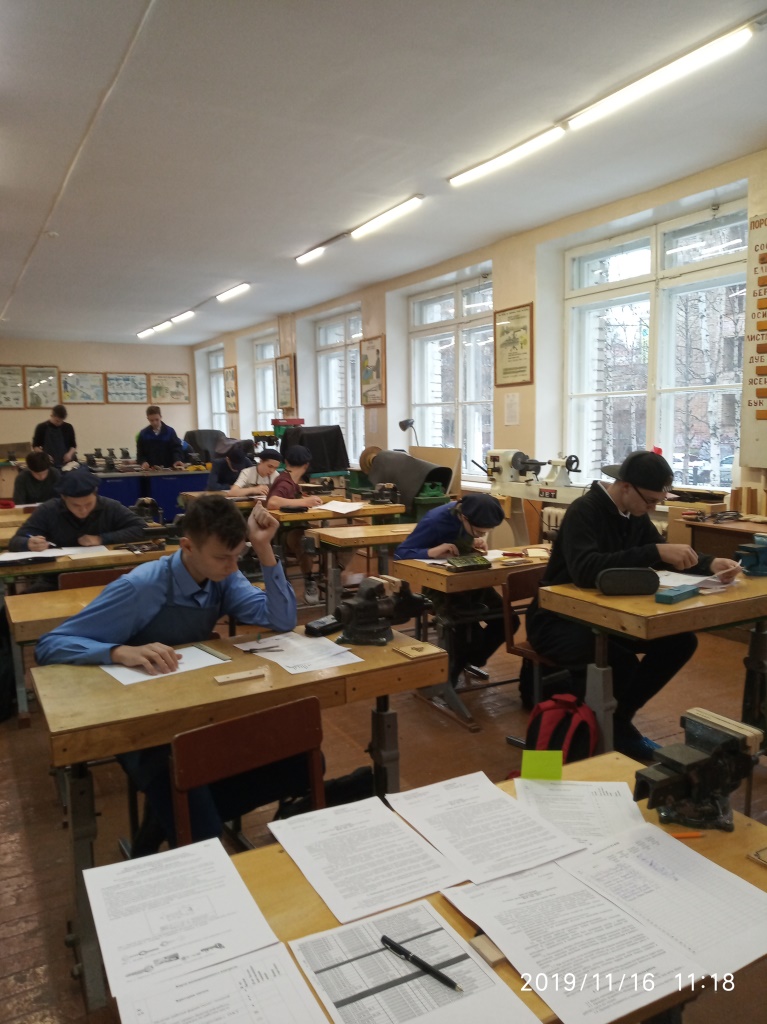 МБОУ Гимназия № 3 ТЕХНОЛОГИЯ
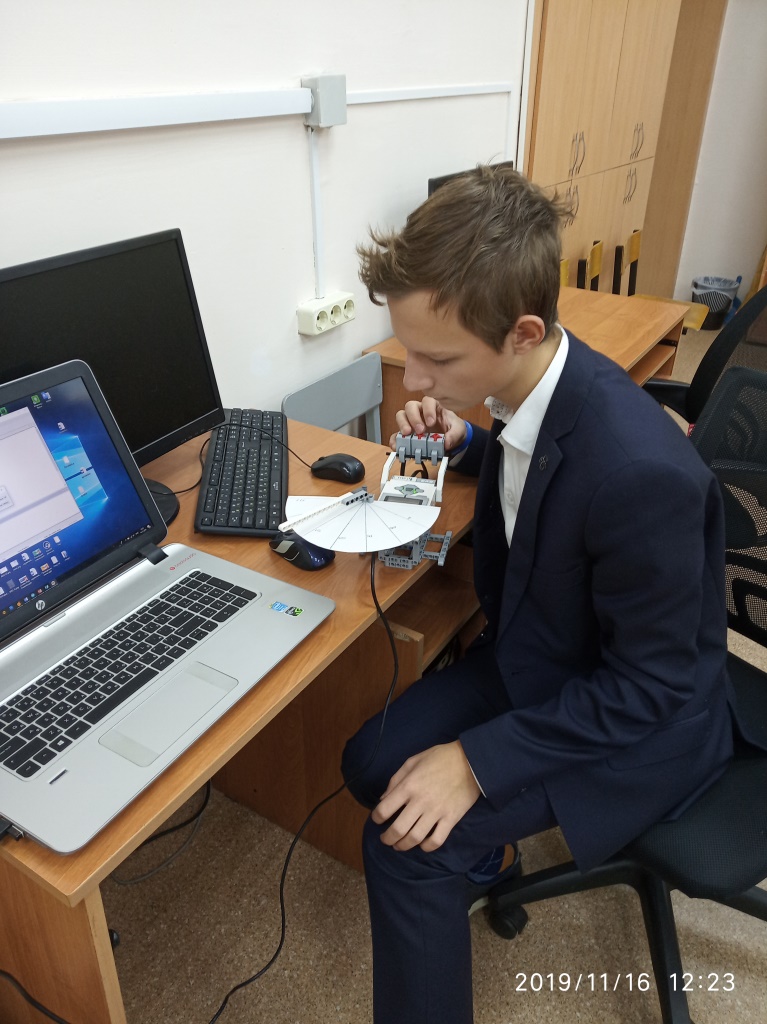 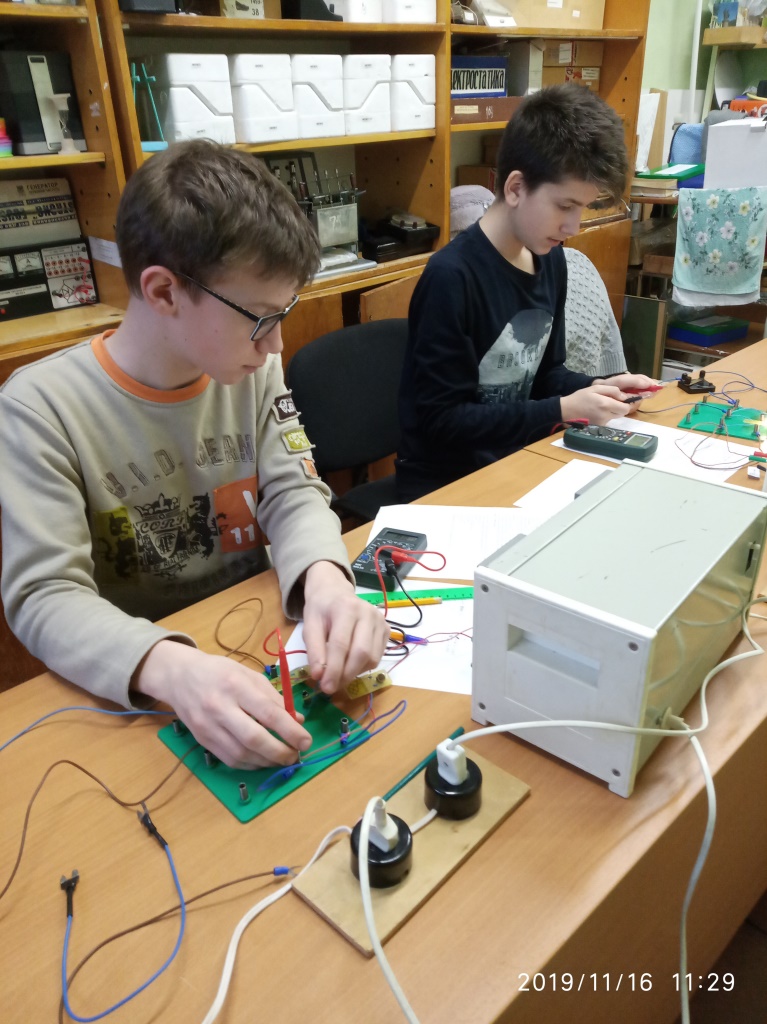 МБОУ Гимназия № 3 ТЕХНОЛОГИЯ
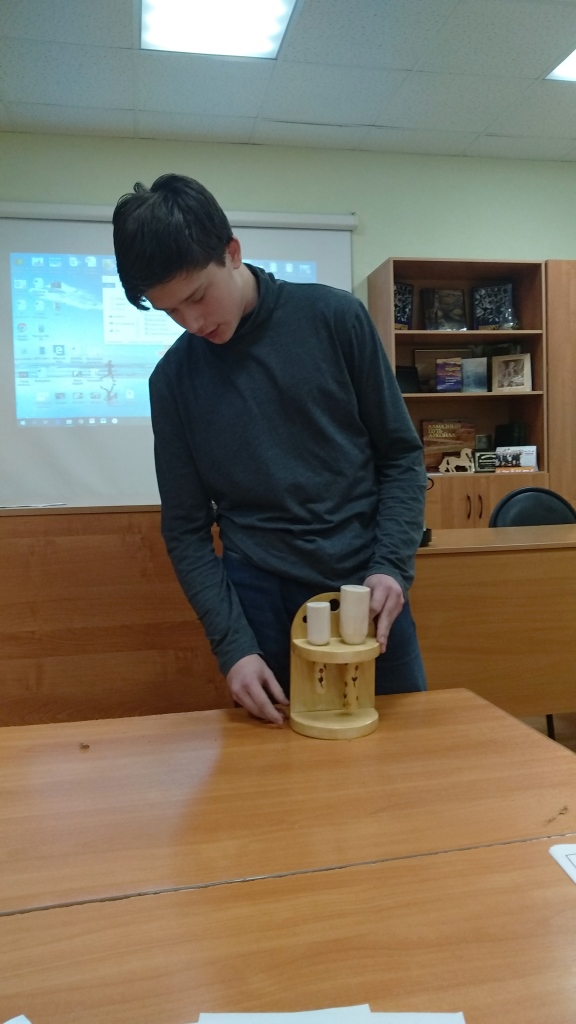 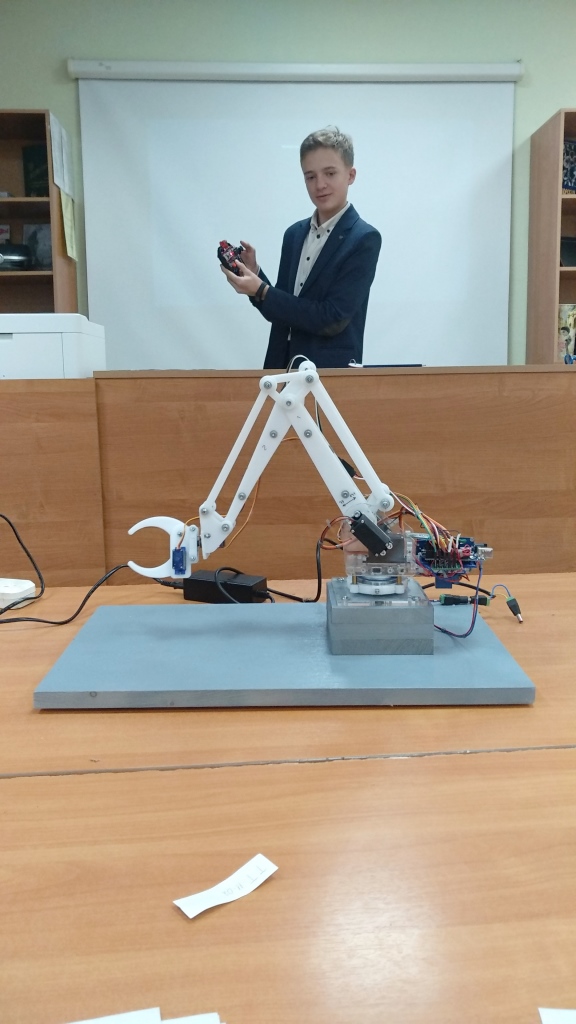 МБОУ Гимназия № 3 ТЕХНОЛОГИЯ
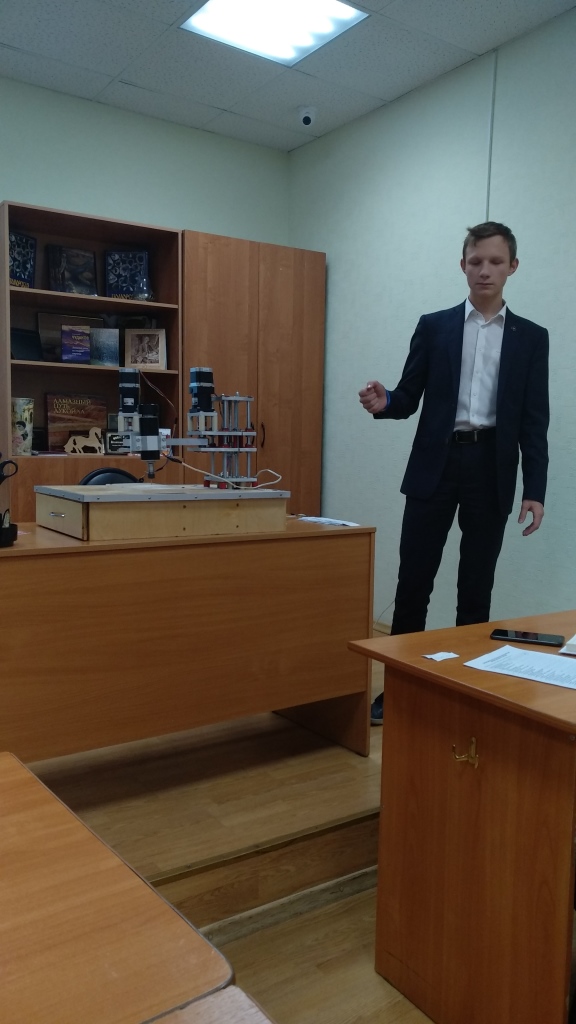 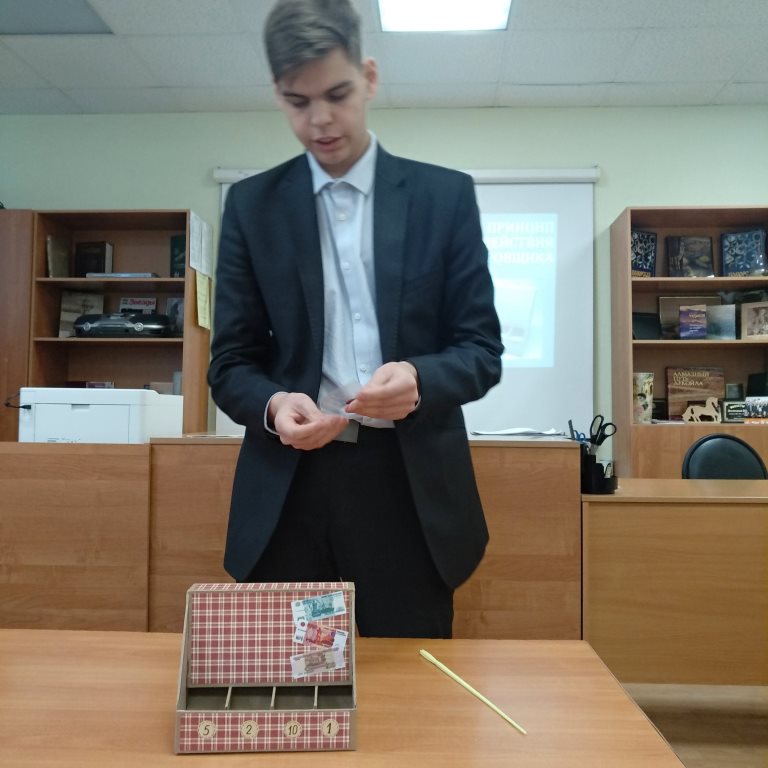 МБОУ Гимназия № 3 ТЕХНОЛОГИЯ
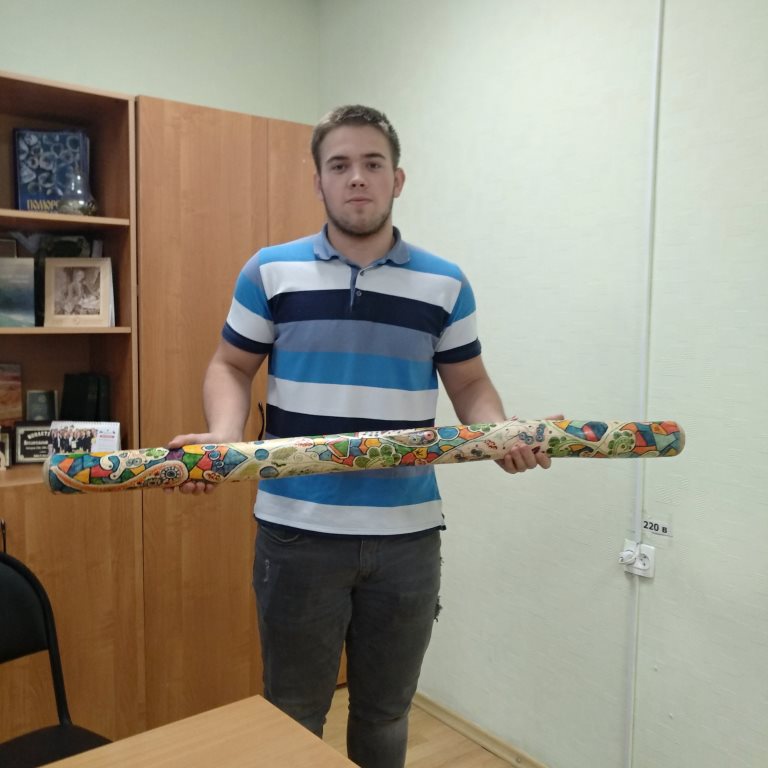 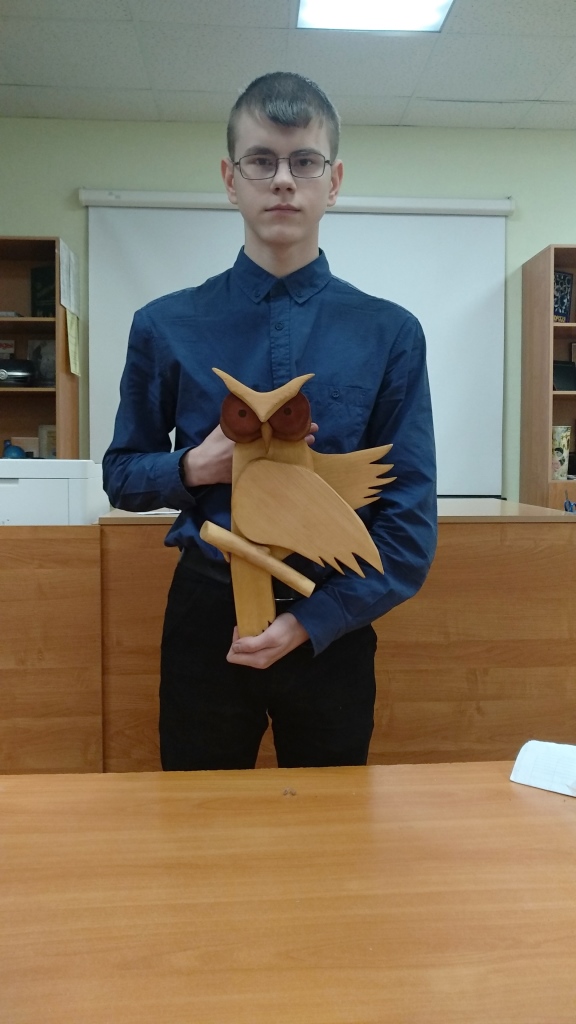 МБОУ Гимназия № 3 ТЕХНОЛОГИЯ
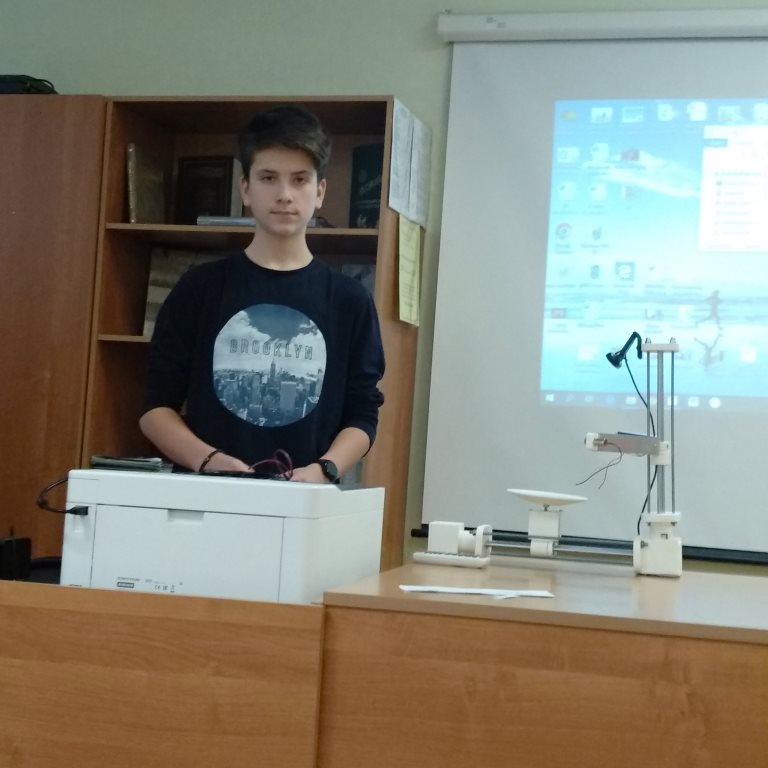 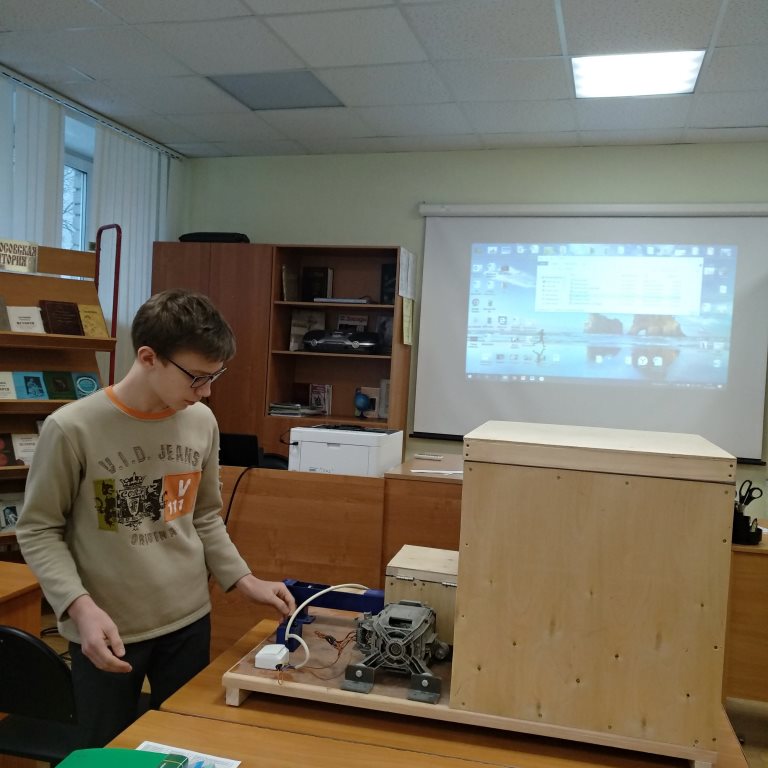 МБОУ Гимназия № 3 ТЕХНОЛОГИЯ
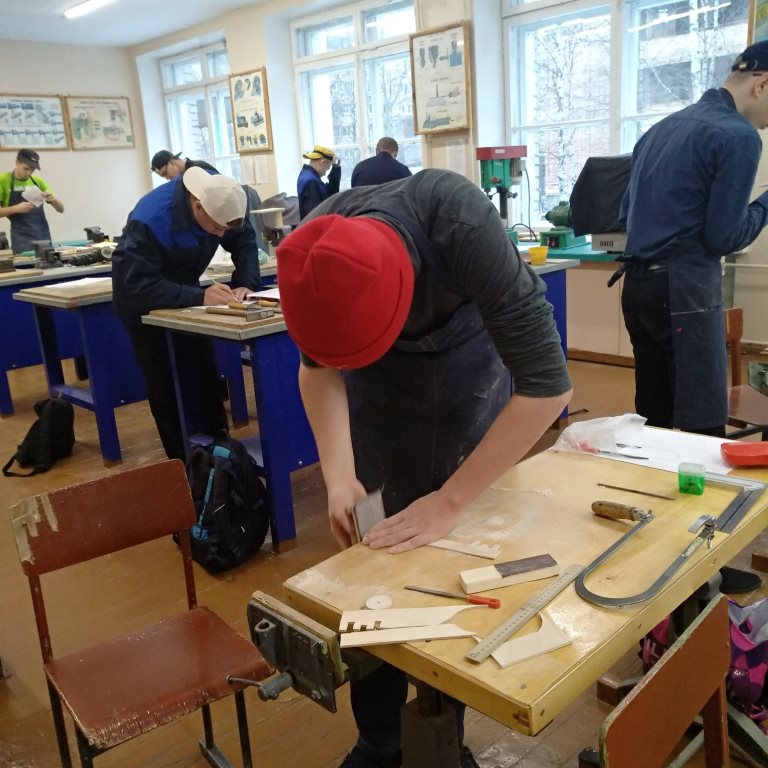 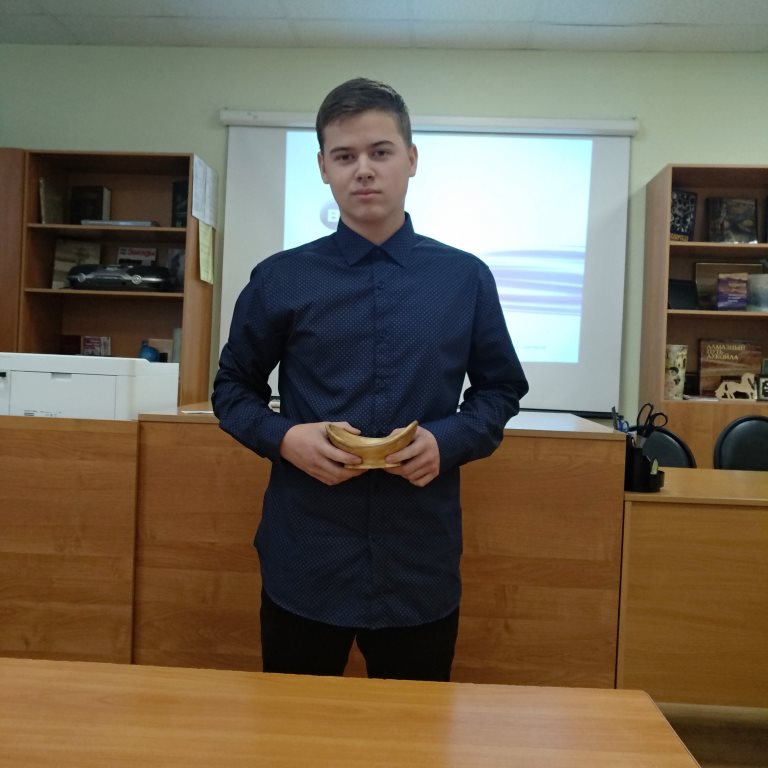 МБОУ Гимназия № 3 ТЕХНОЛОГИЯ
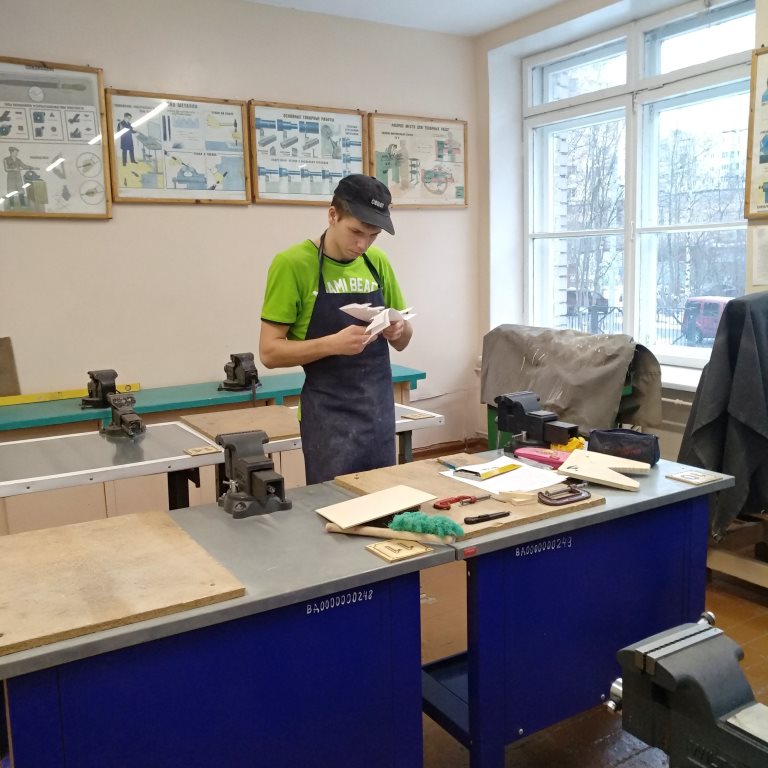 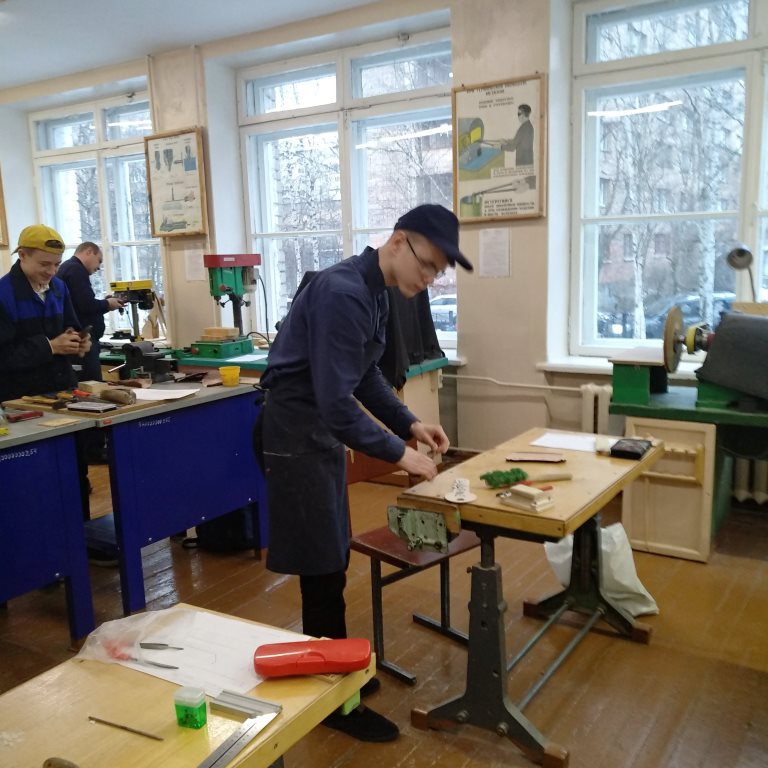 МБОУ Гимназия № 3 ТЕХНОЛОГИЯ
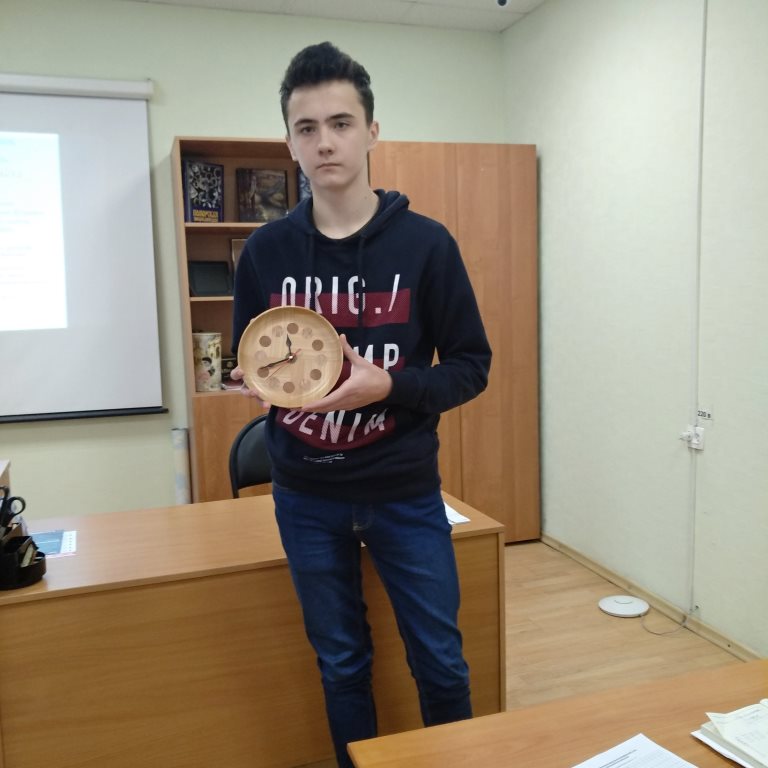 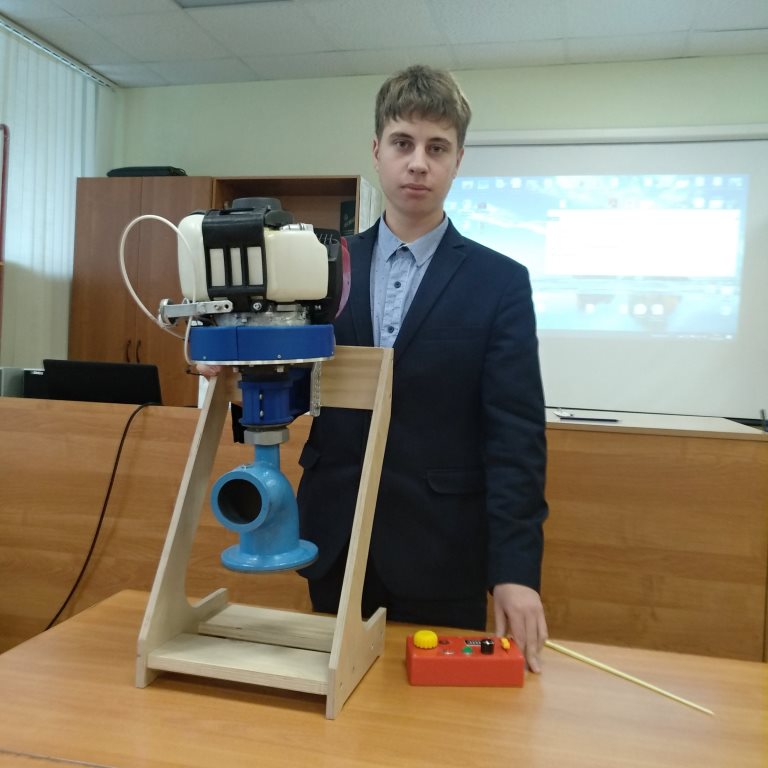 МБОУ Гимназия № 3 ТЕХНОЛОГИЯ
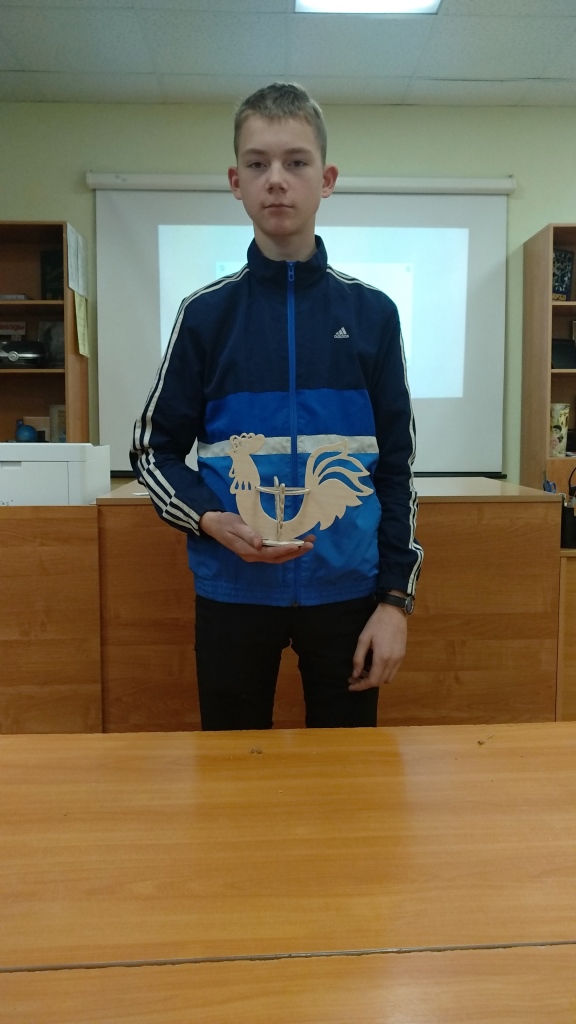 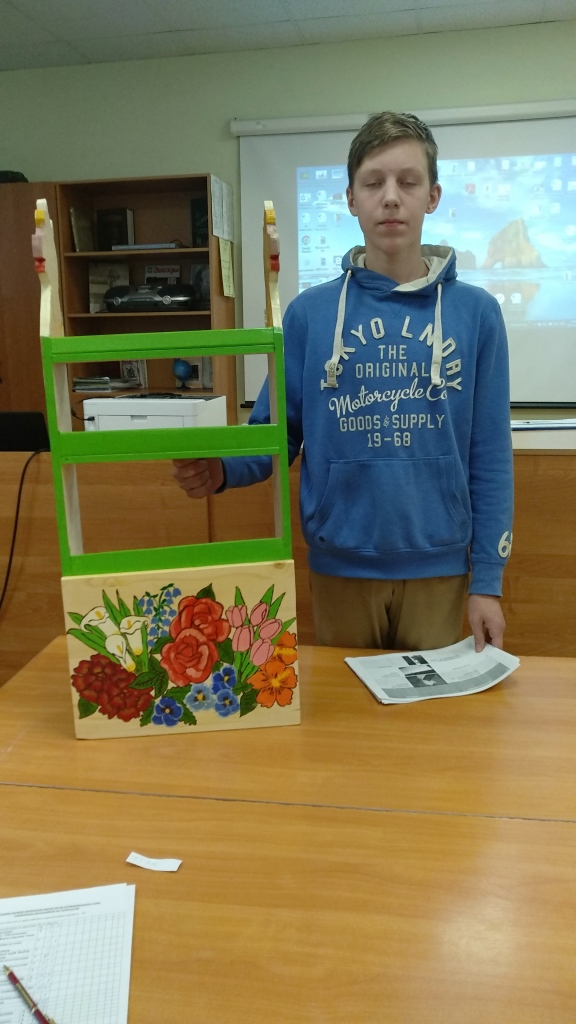 МБОУ Гимназия № 3 ТЕХНОЛОГИЯ
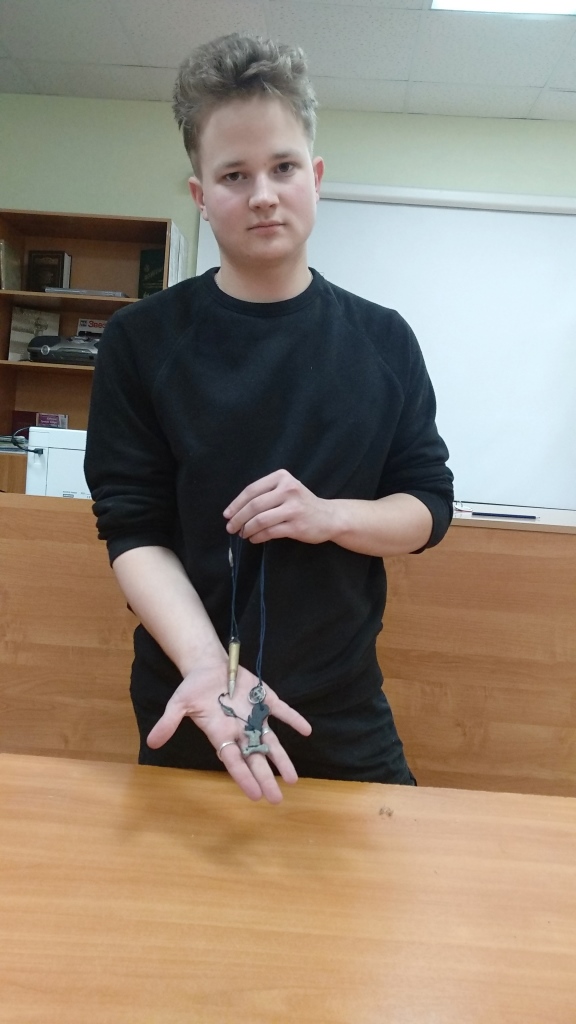 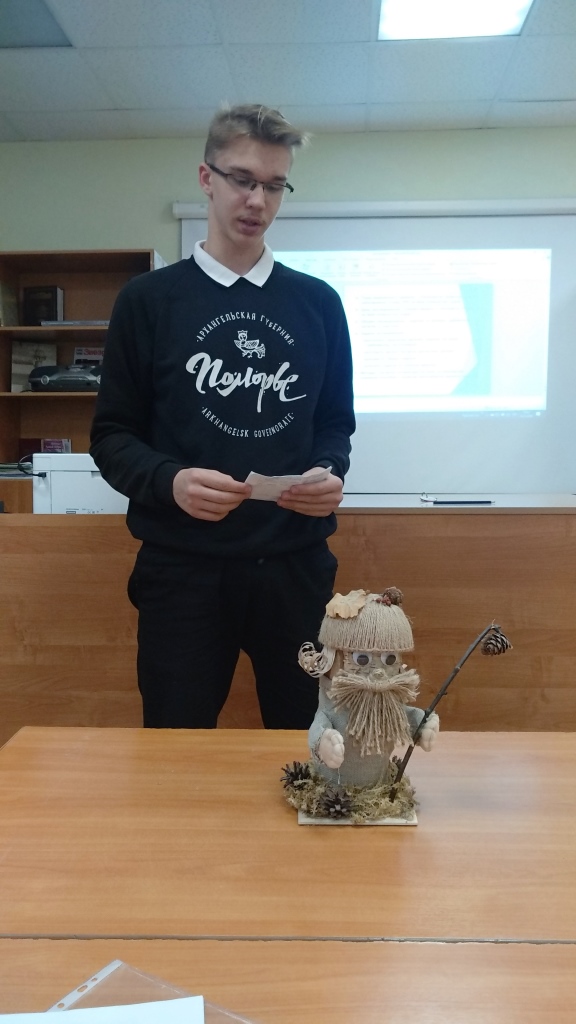 МБОУ Гимназия № 3 ТЕХНОЛОГИЯ
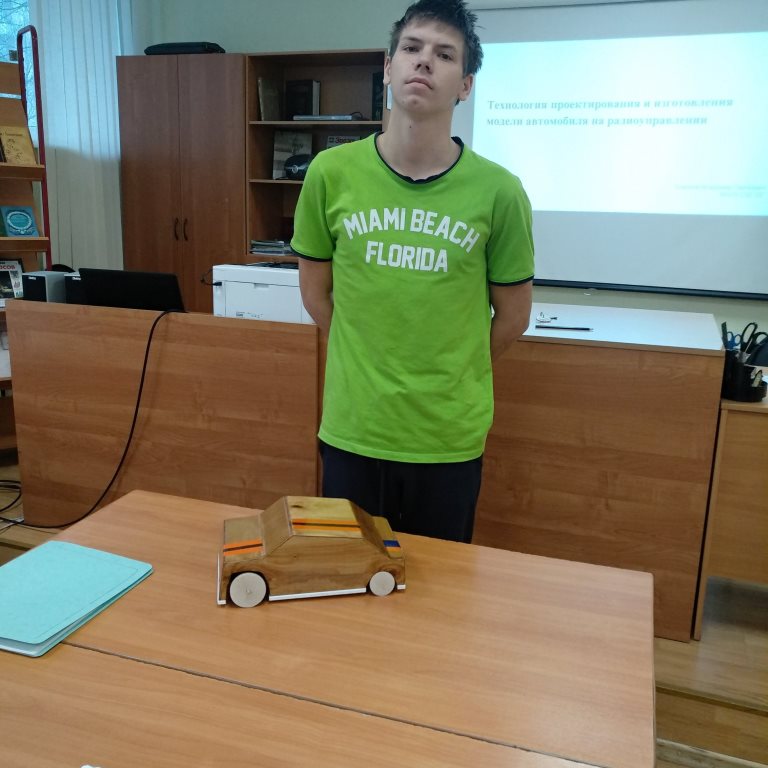 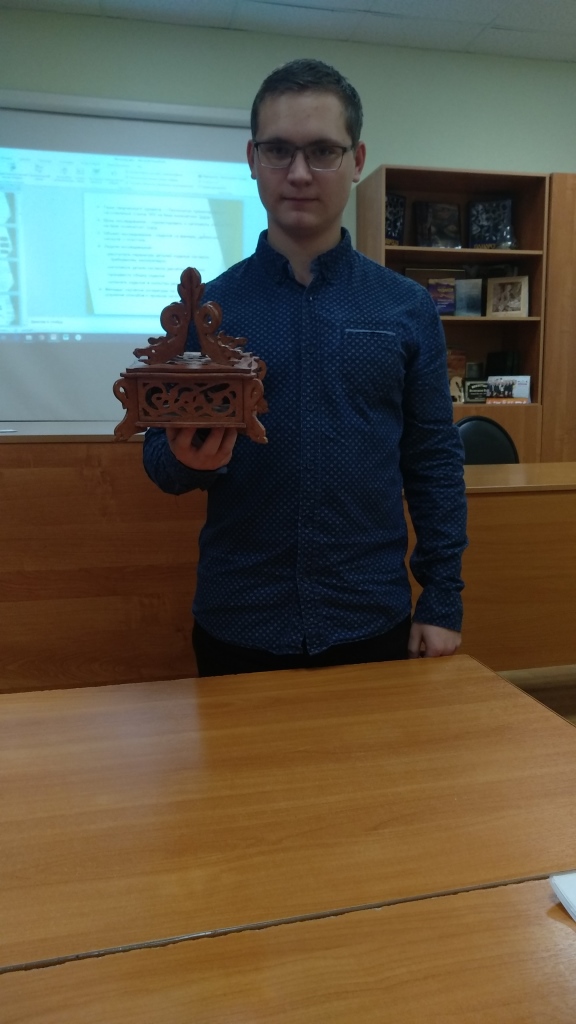 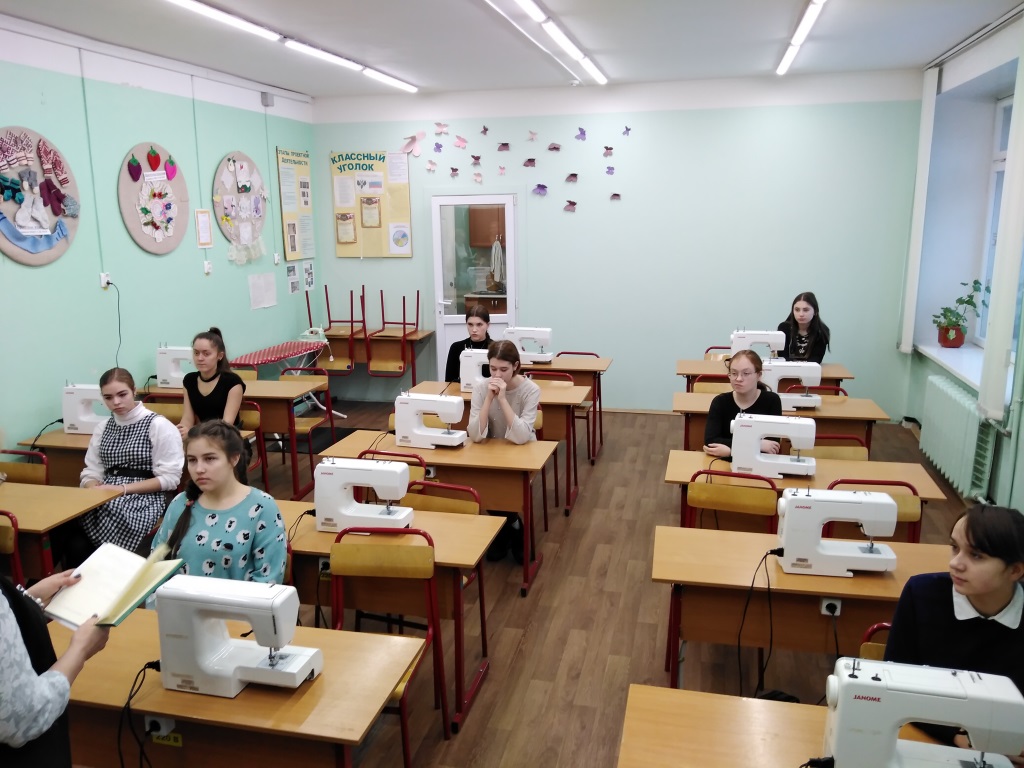 МБОУ СШ № 10 ТЕХНОЛОГИЯ
МБОУ СШ № 10 ТЕХНОЛОГИЯ
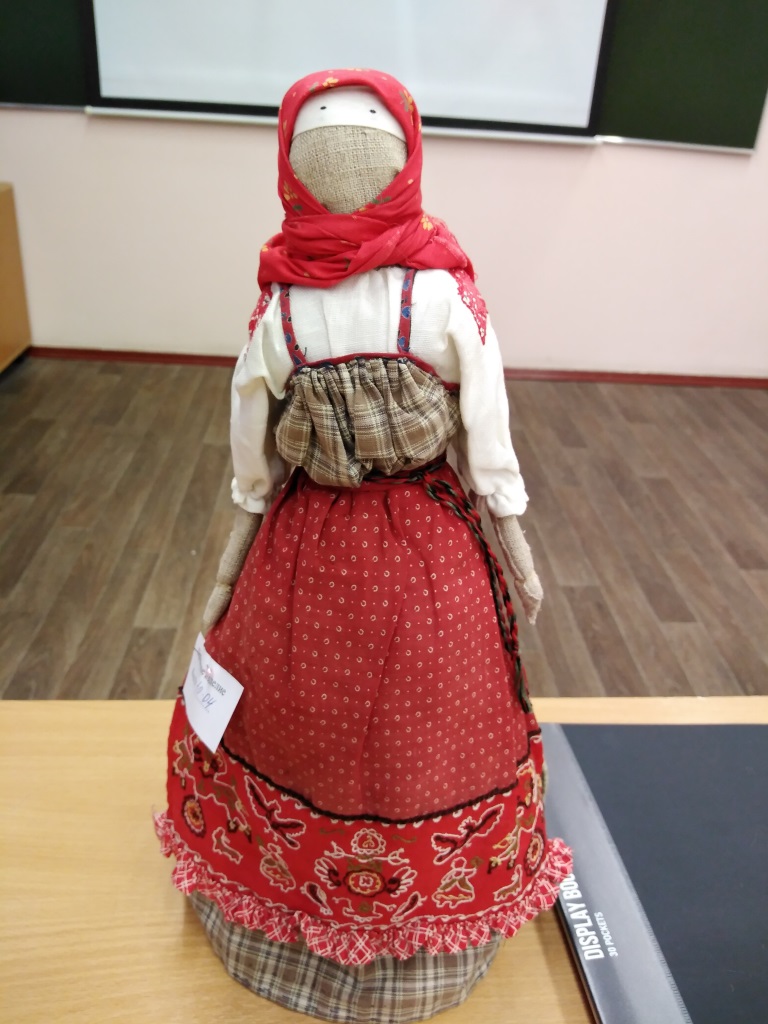 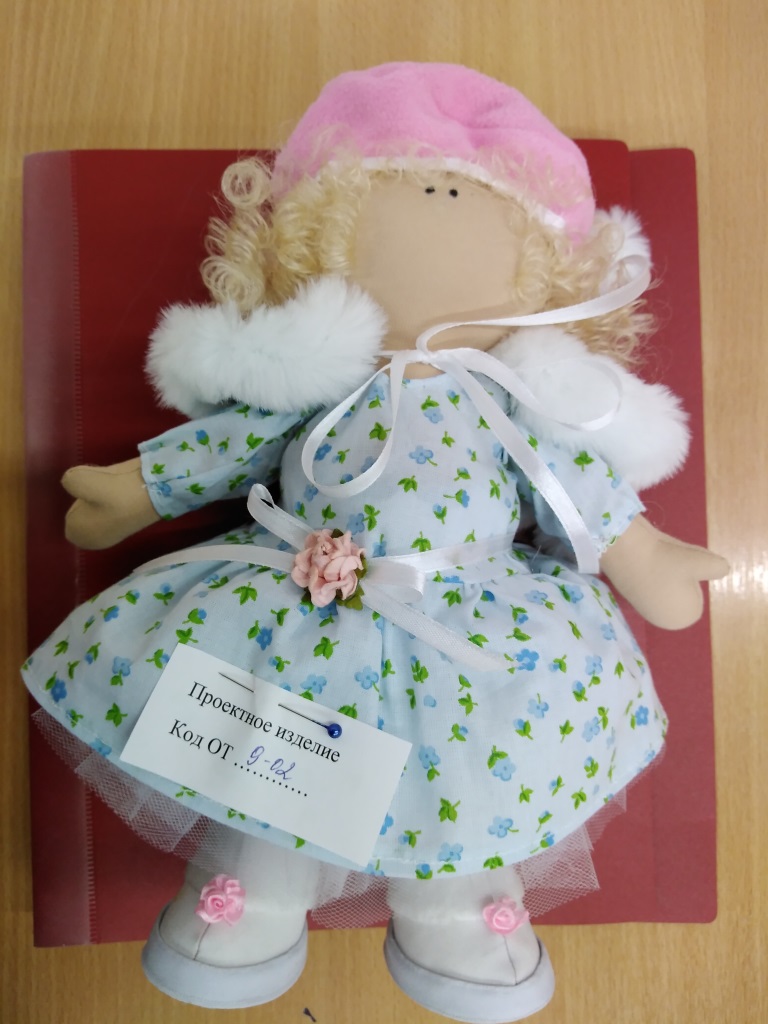 МБОУ СШ № 10 ТЕХНОЛОГИЯ
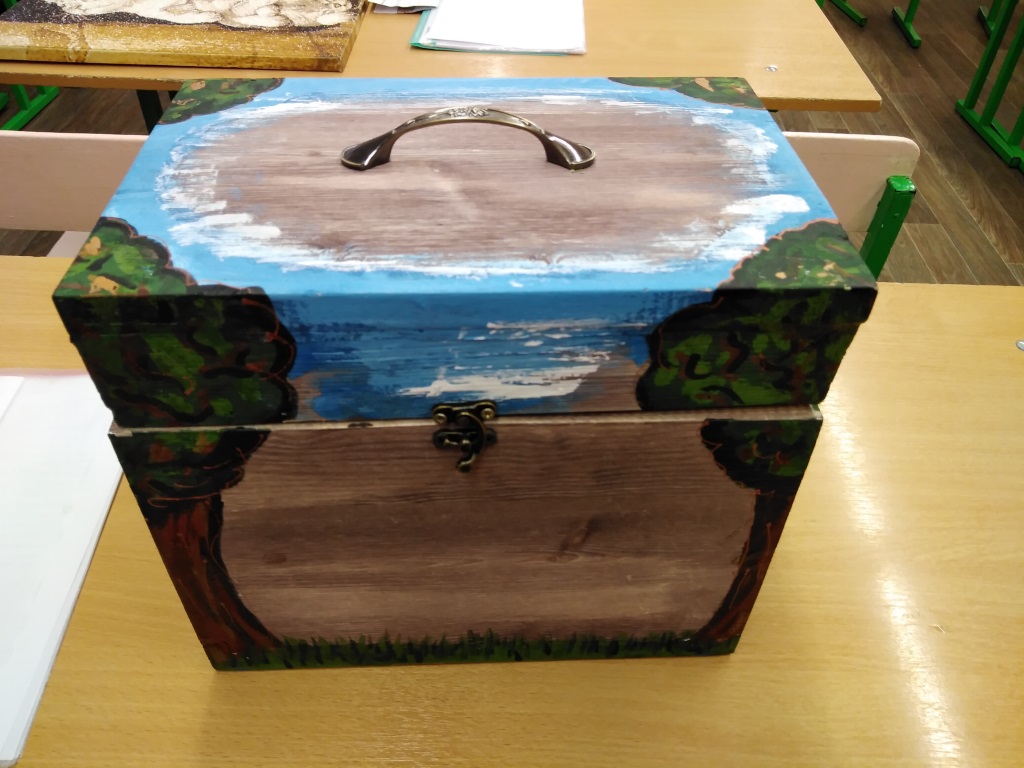 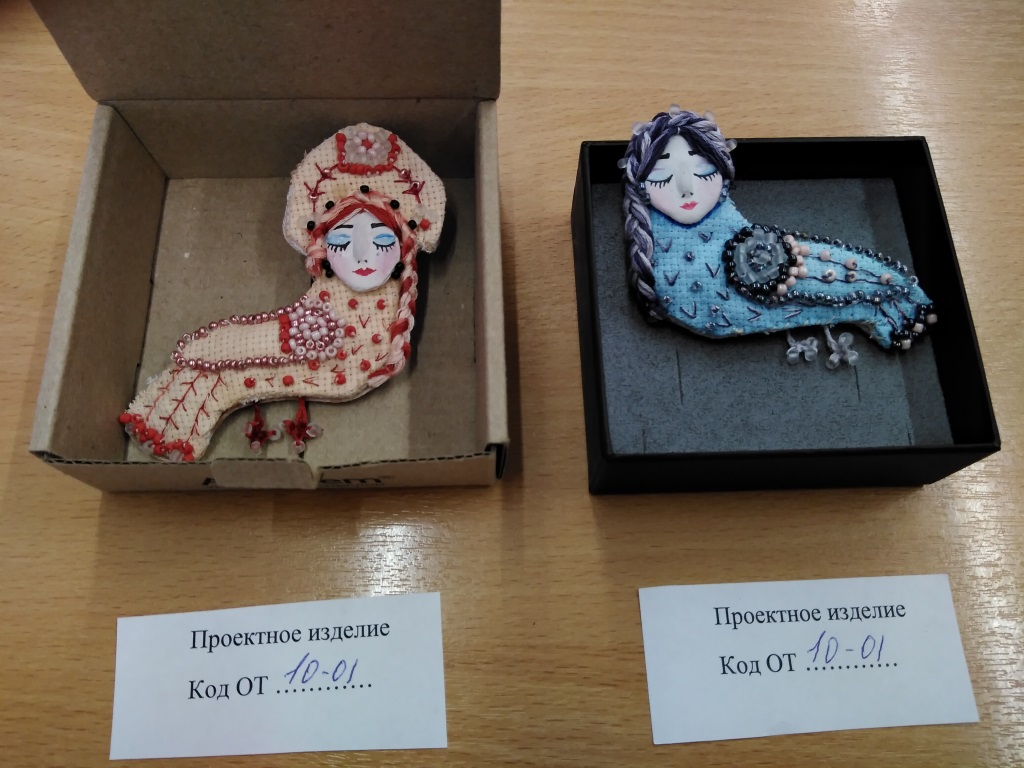 МБОУ СШ № 10 ТЕХНОЛОГИЯ
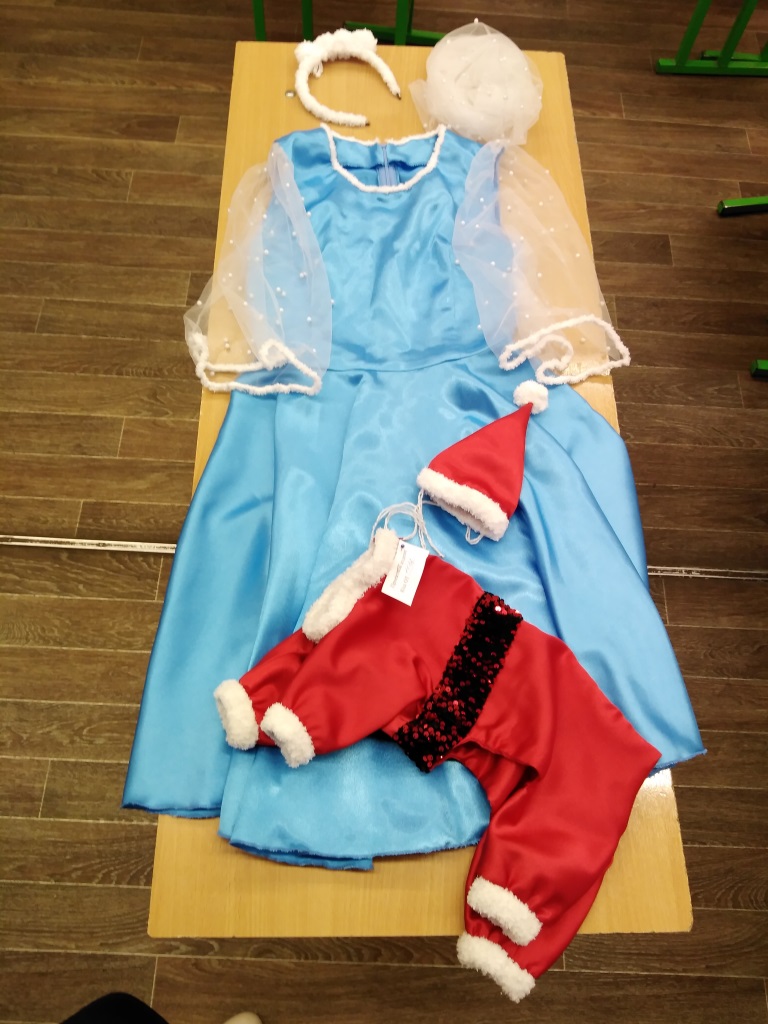 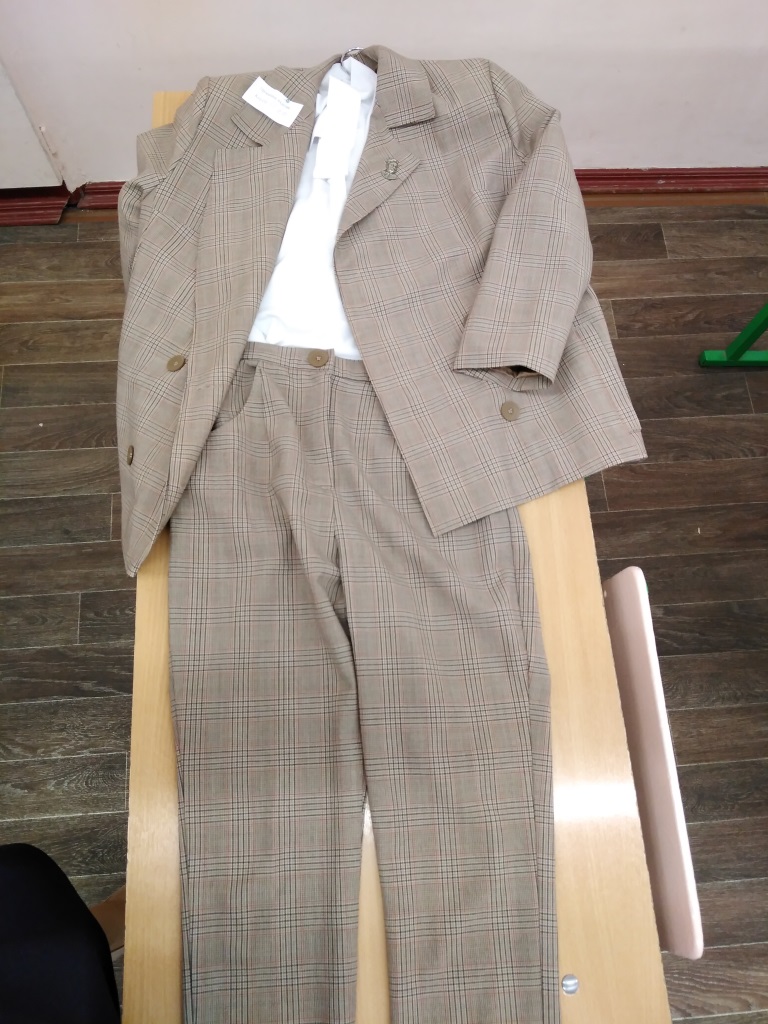 МБОУ СШ № 2 ЭКОЛОГИЯ
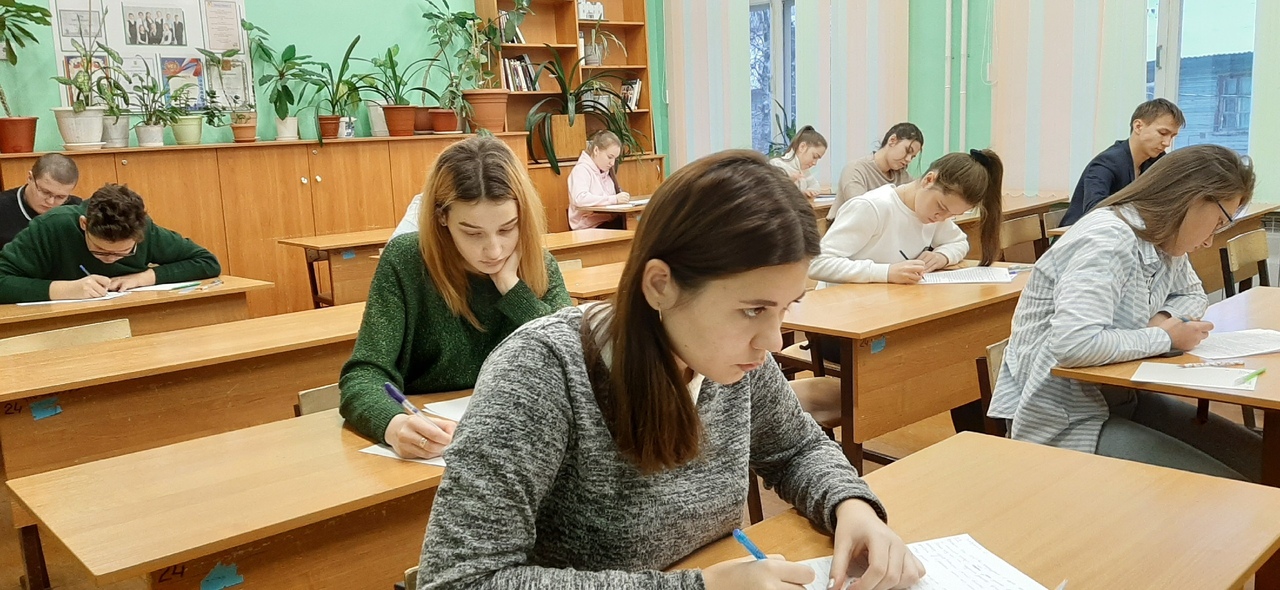 МБОУ СШ № 8 ОБЩЕСТВОЗНАНИЕ
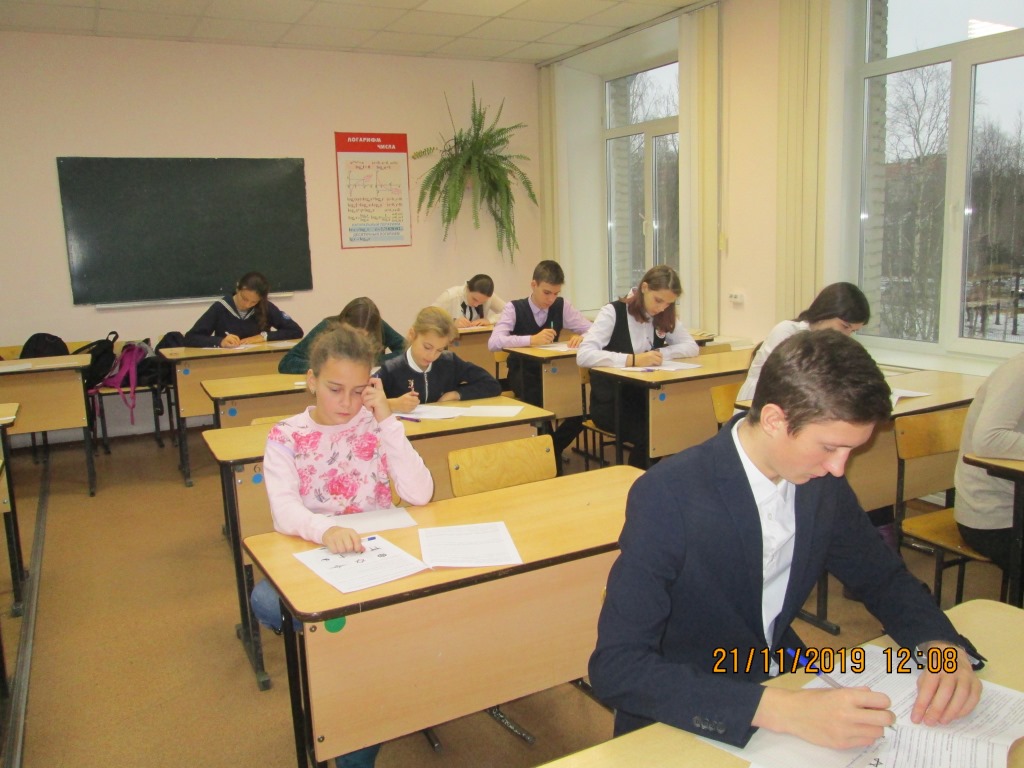 МБОУ СШ № 8 ОБЩЕСТВОЗНАНИЕ
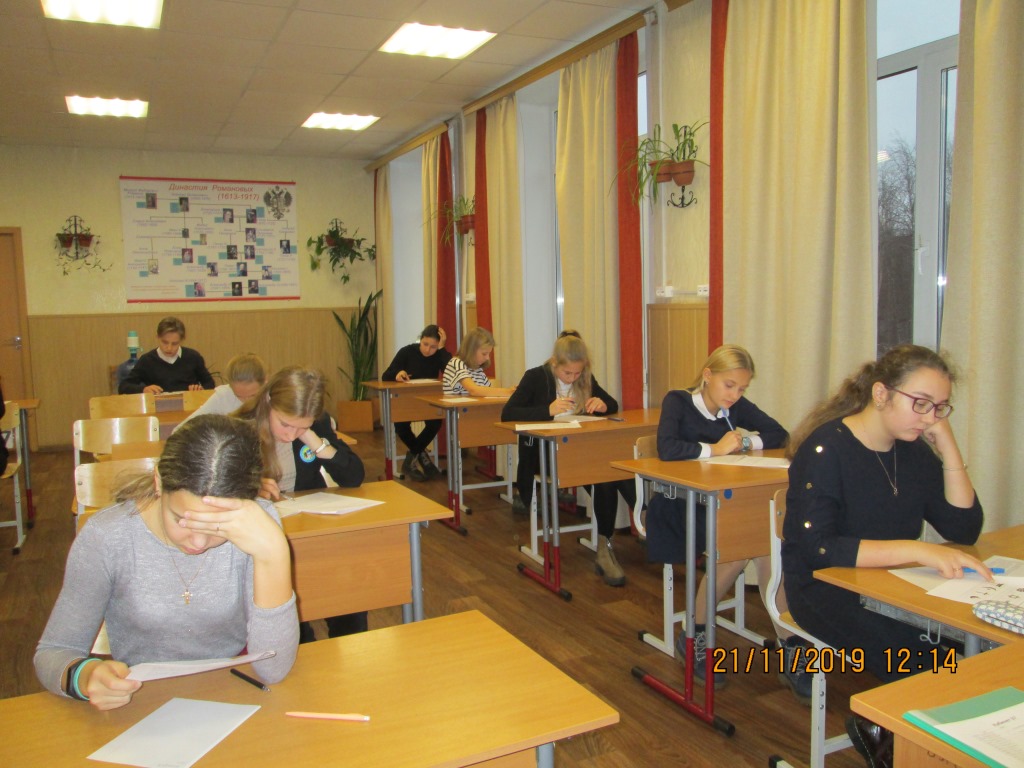 МБОУ СШ № 8 ОБЩЕСТВОЗНАНИЕ
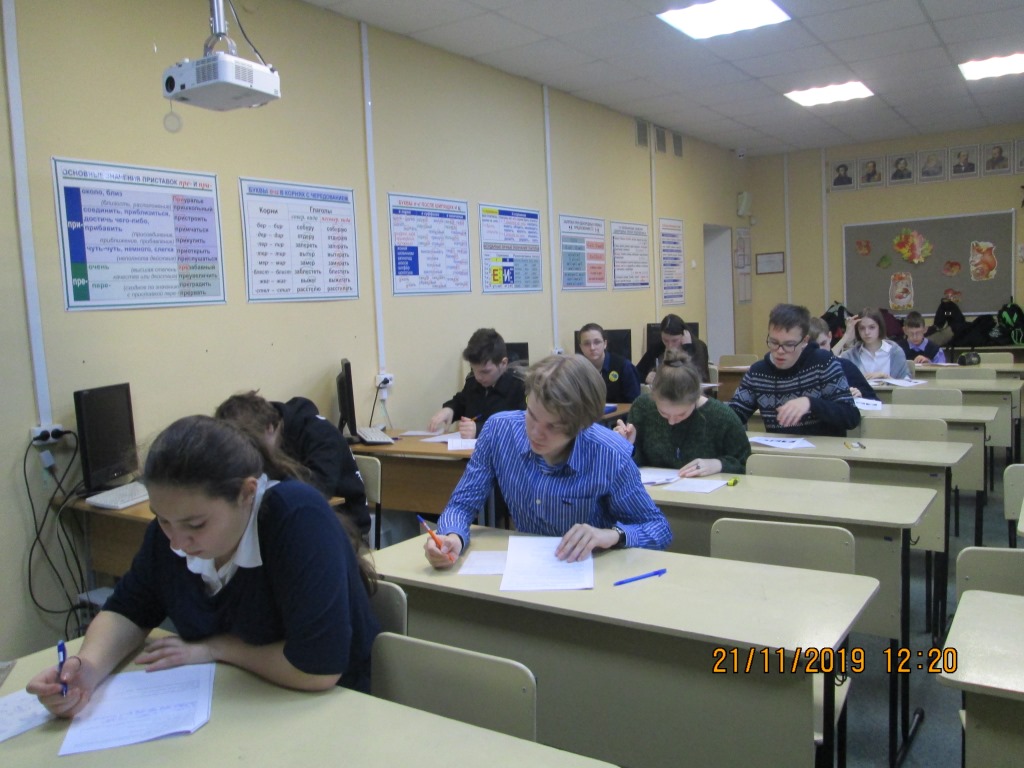 МБОУ СШ № 8 ОБЩЕСТВОЗНАНИЕ
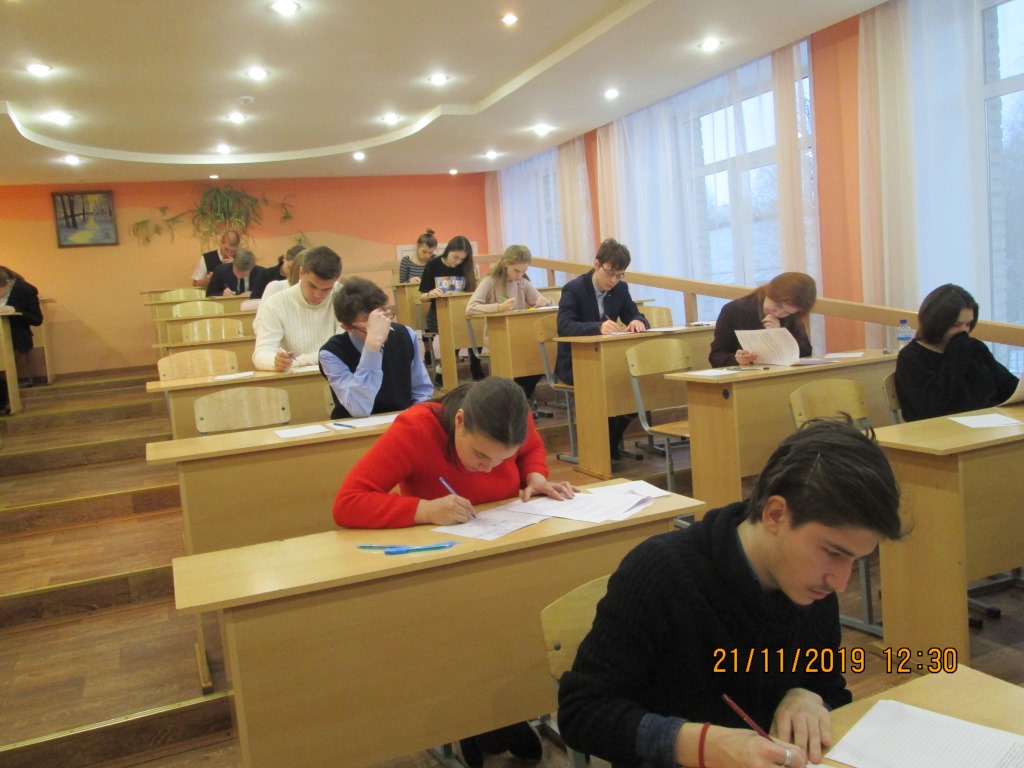 МБОУ СШ № 10 ФИЗИЧЕСКАЯ КУЛЬТУРА
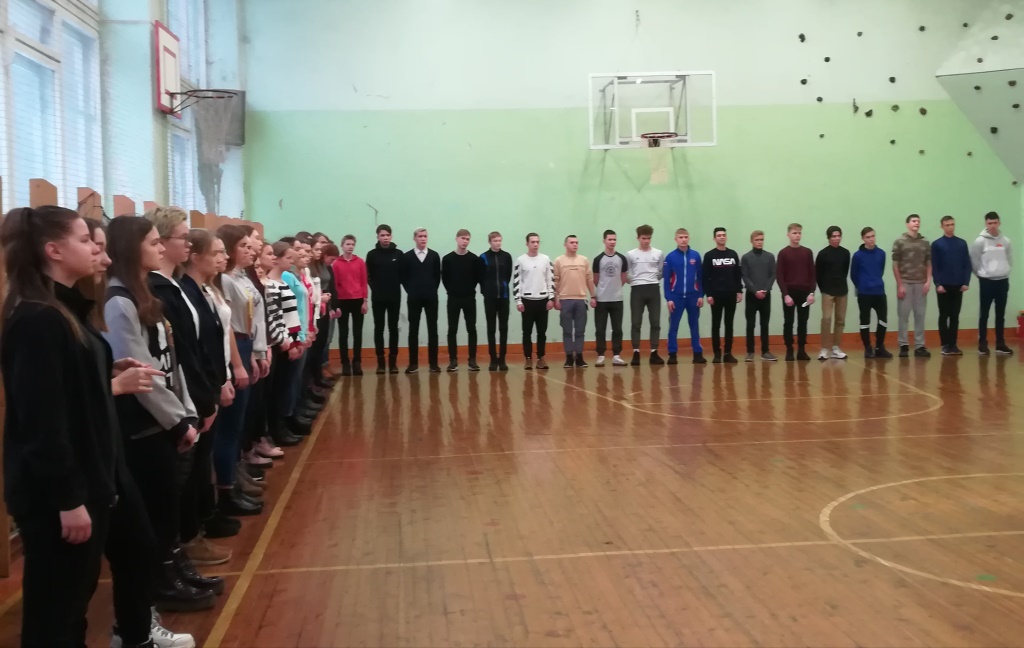 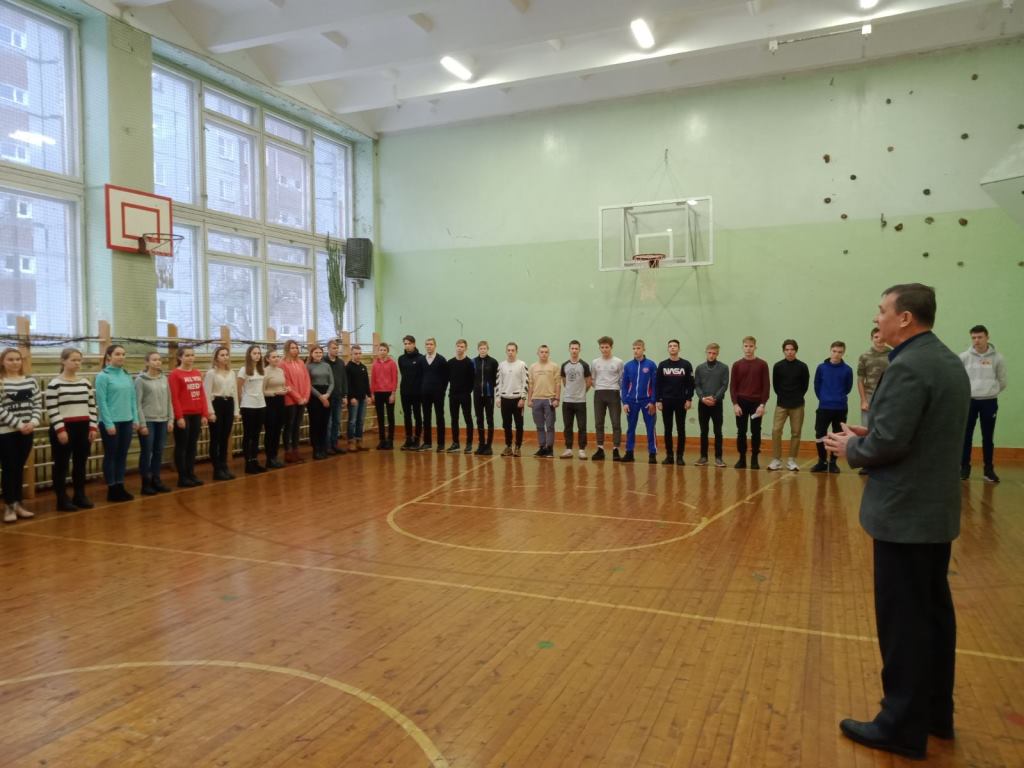 МБОУ СШ № 10 ФИЗИЧЕСКАЯ КУЛЬТУРА
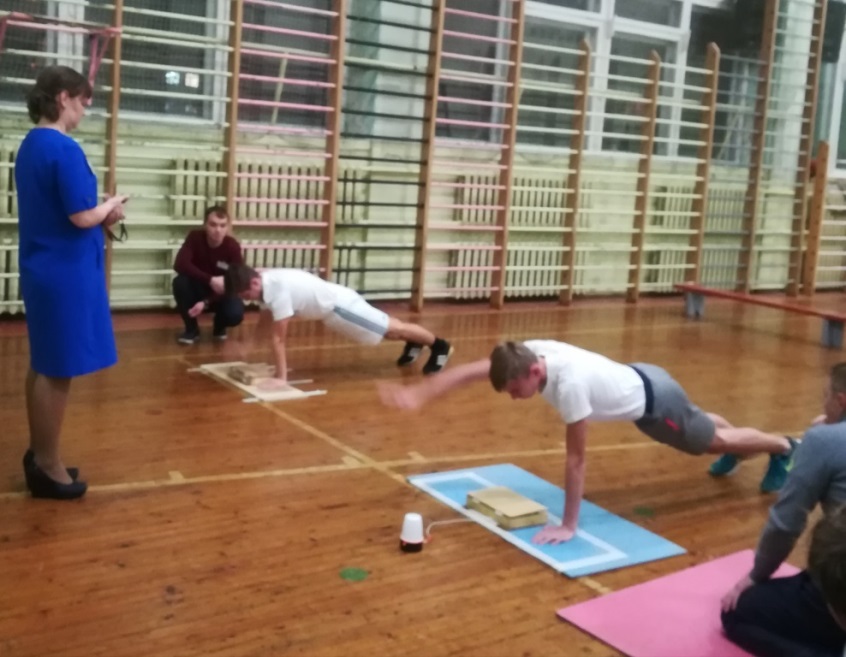 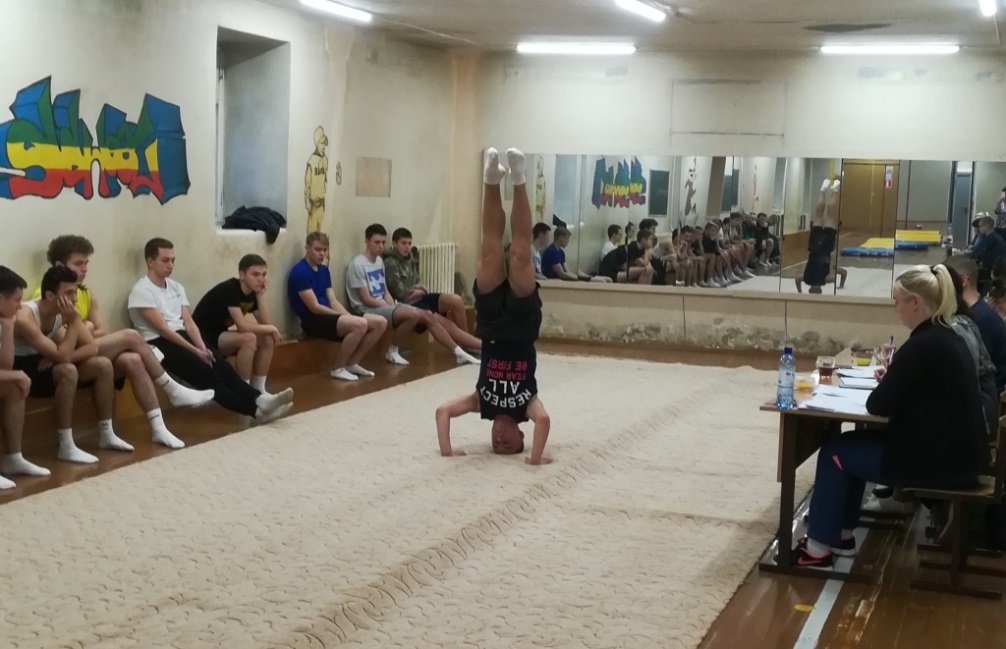 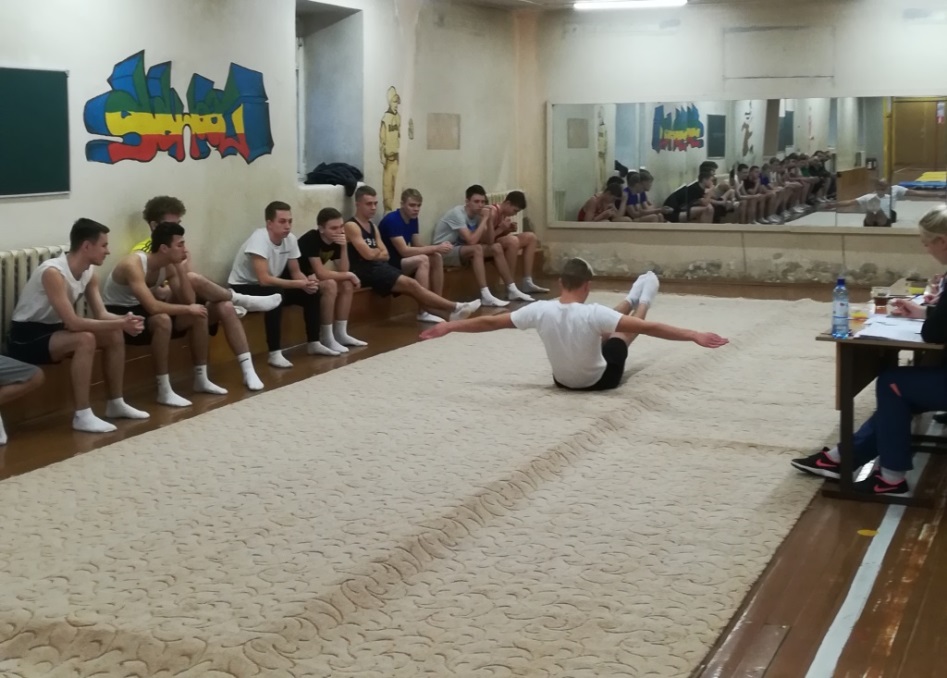 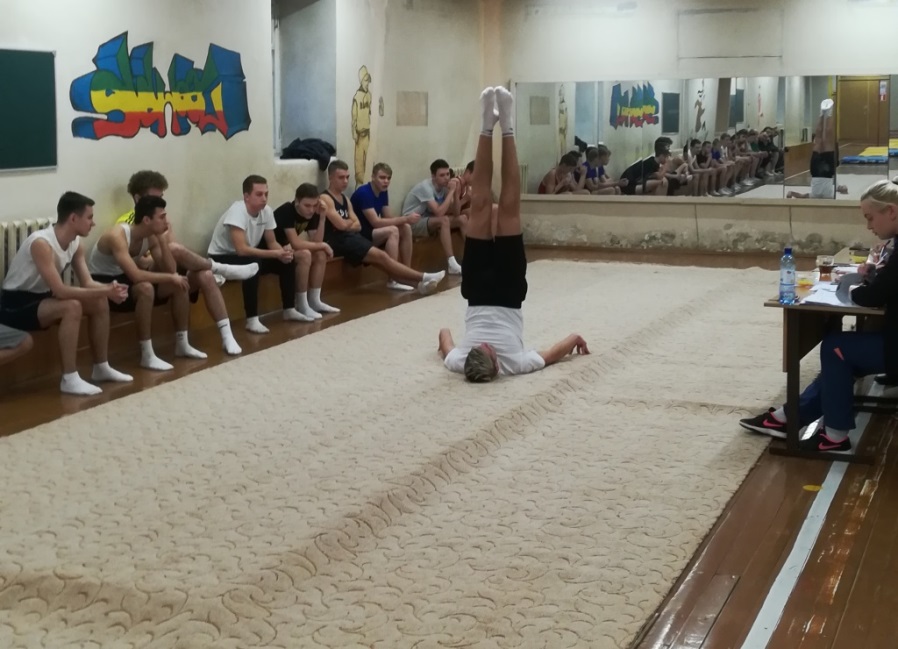 МБОУ СШ № 14 МАТЕМАТИКА
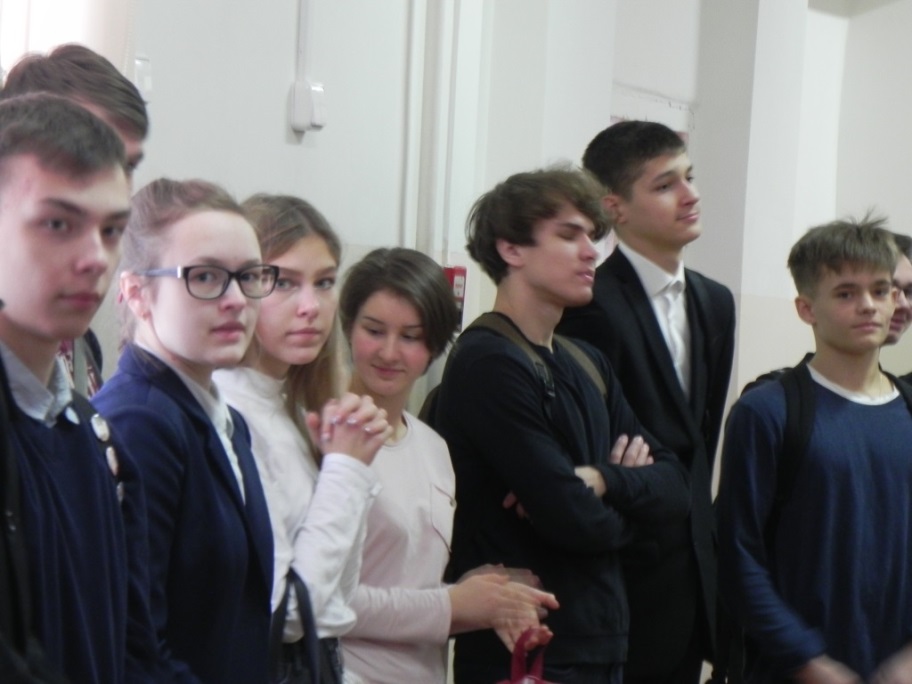 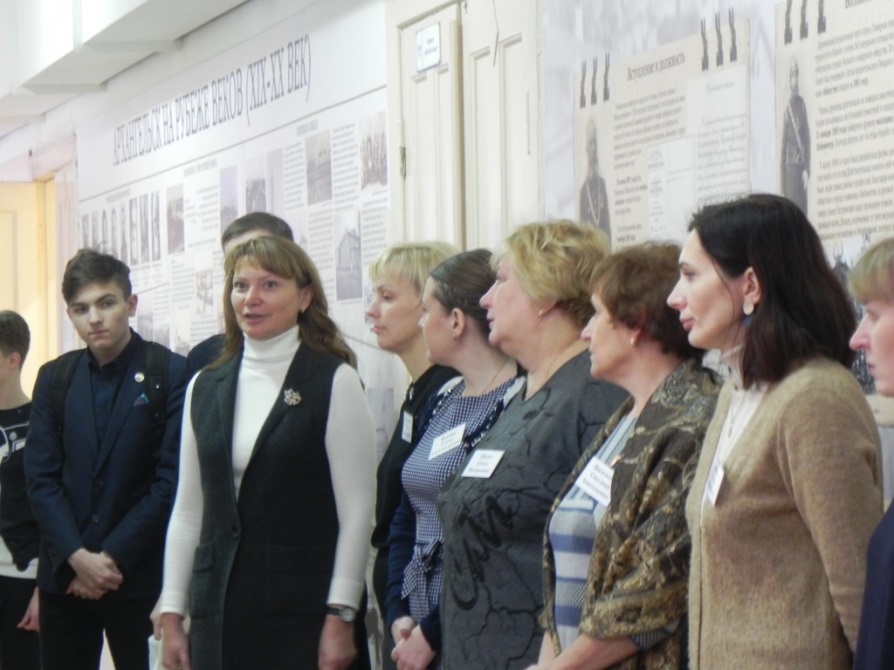 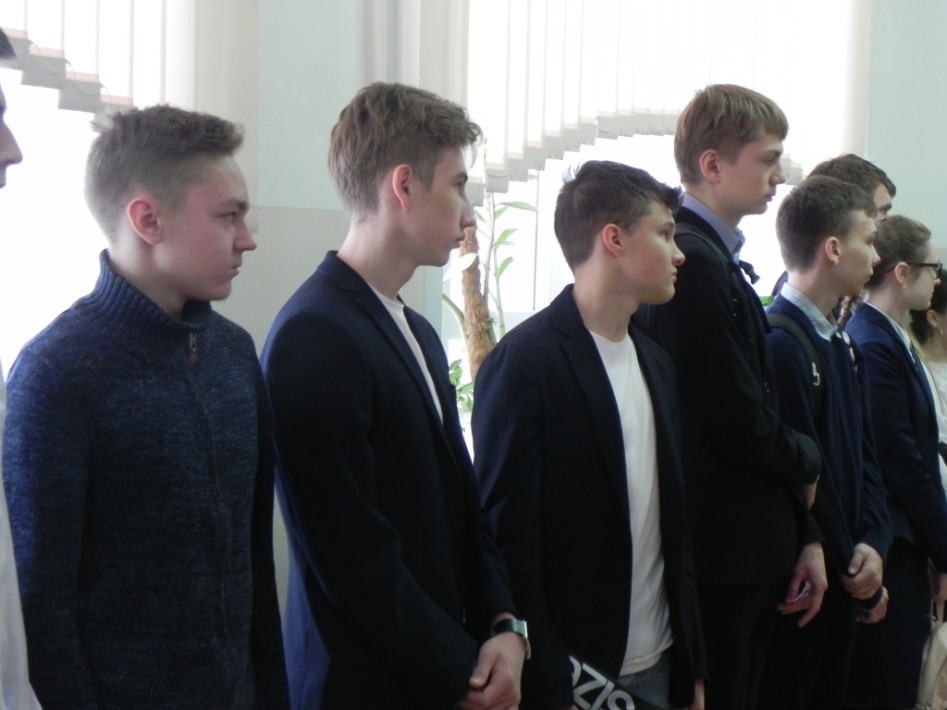 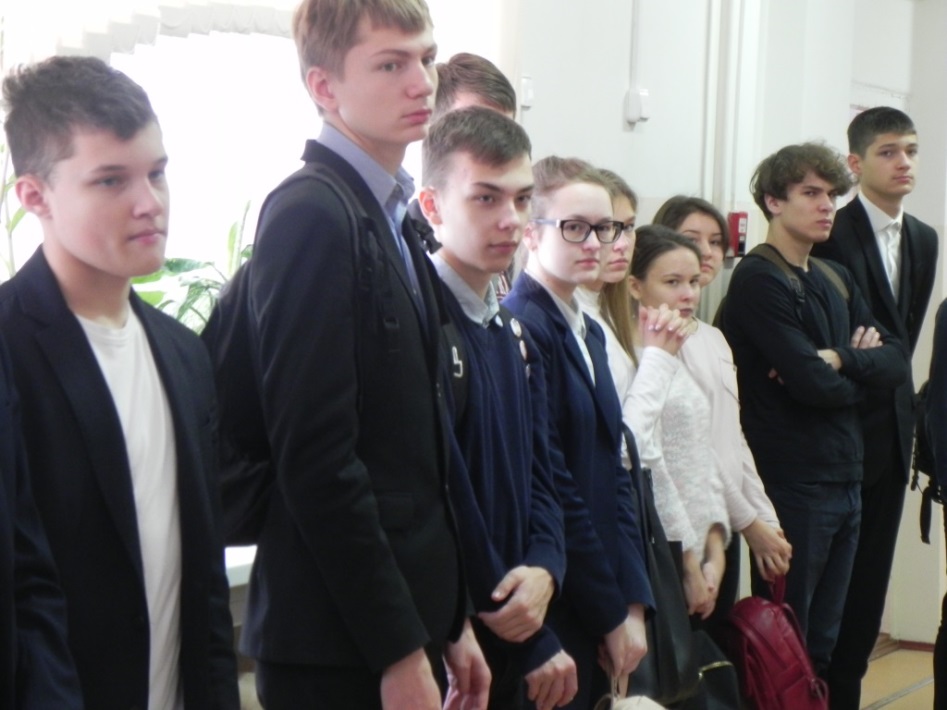 МБОУ СШ № 22 ИСТОРИЯ
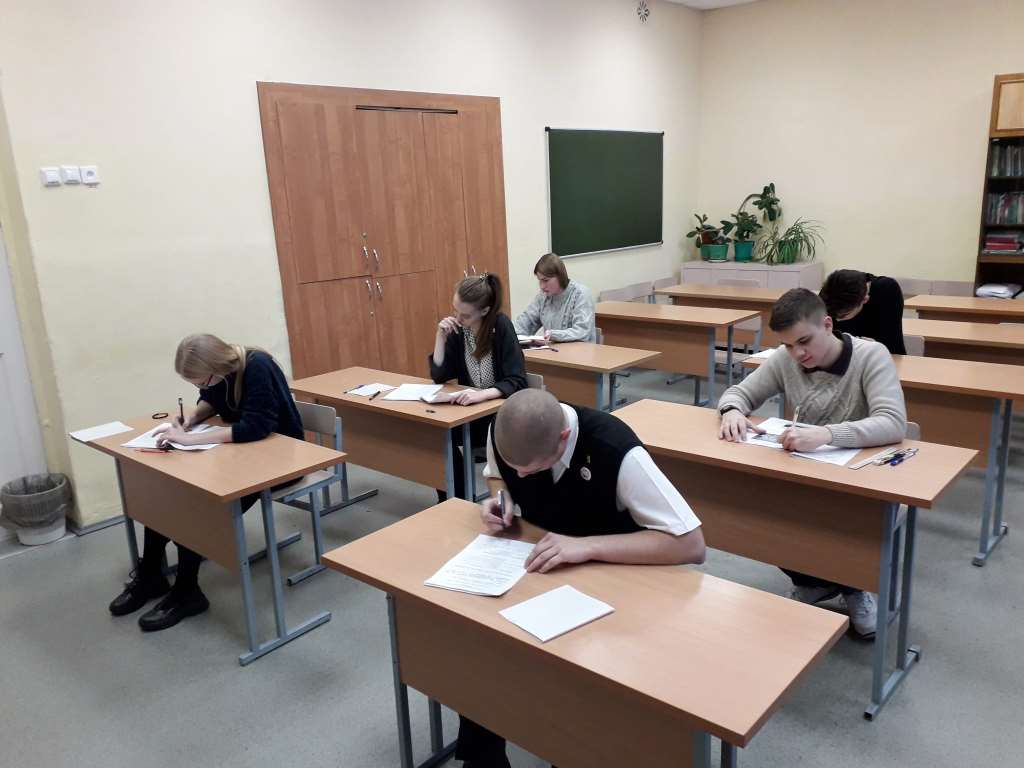 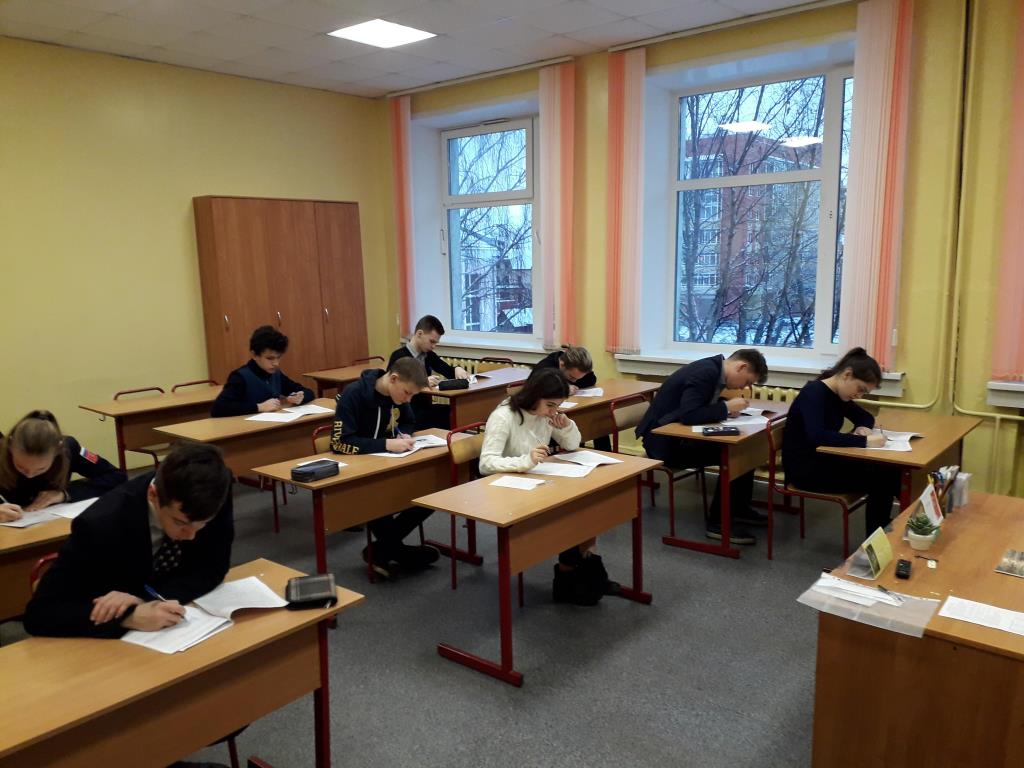 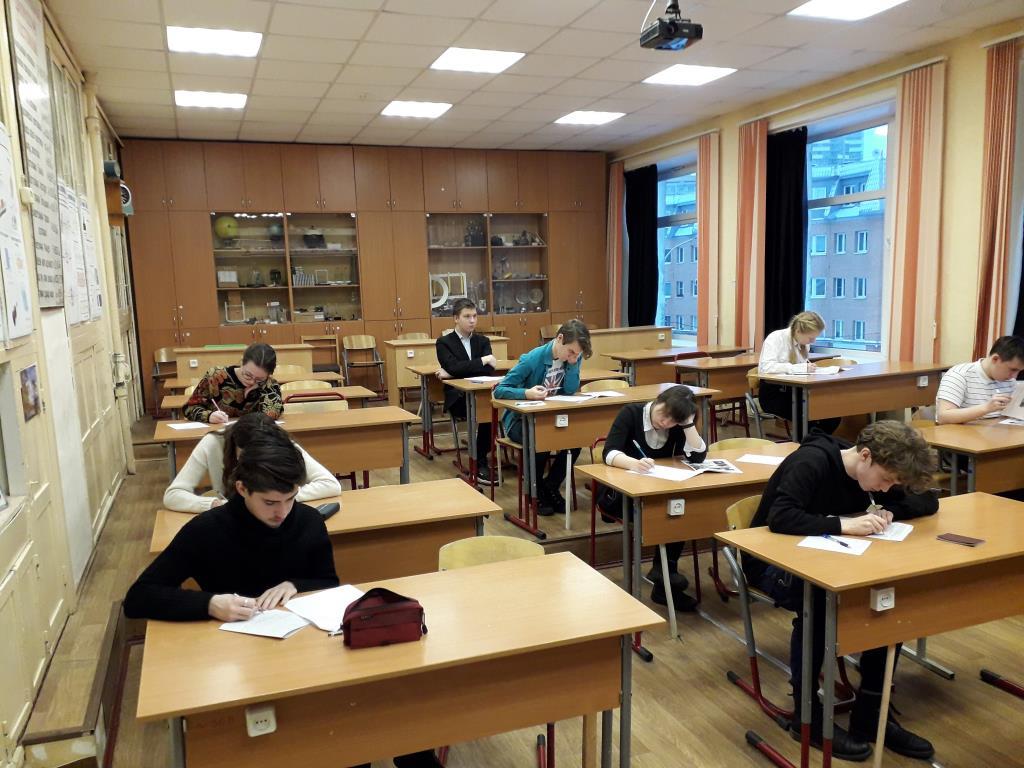 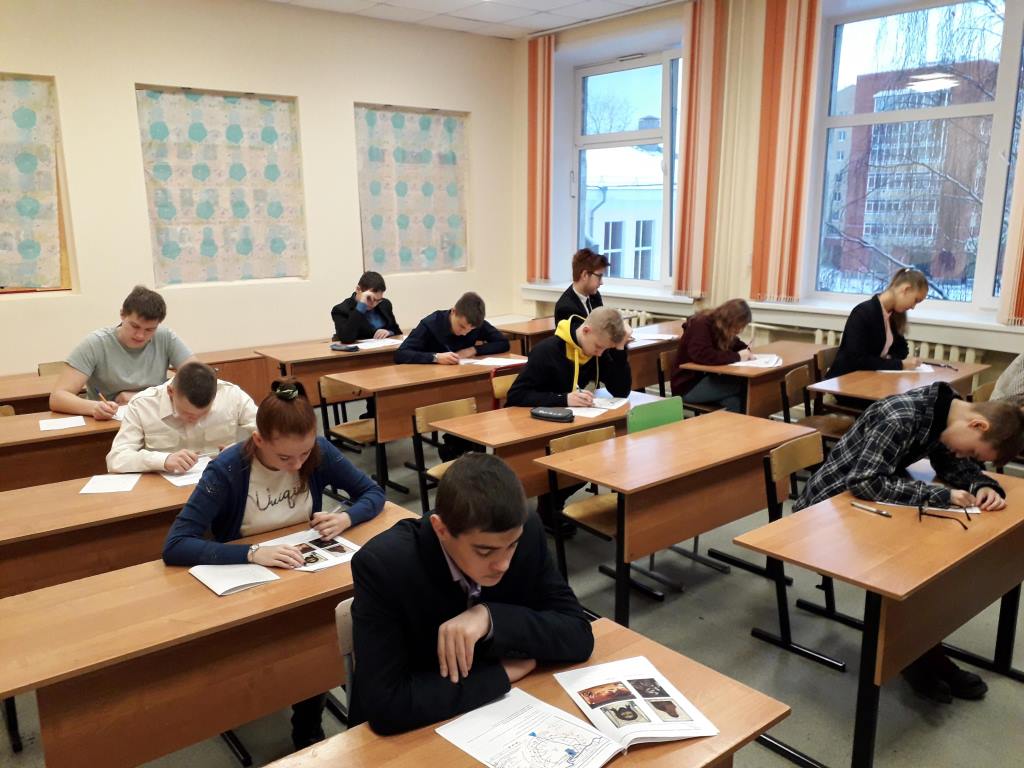 МБОУ СШ № 22 ИСТОРИЯ
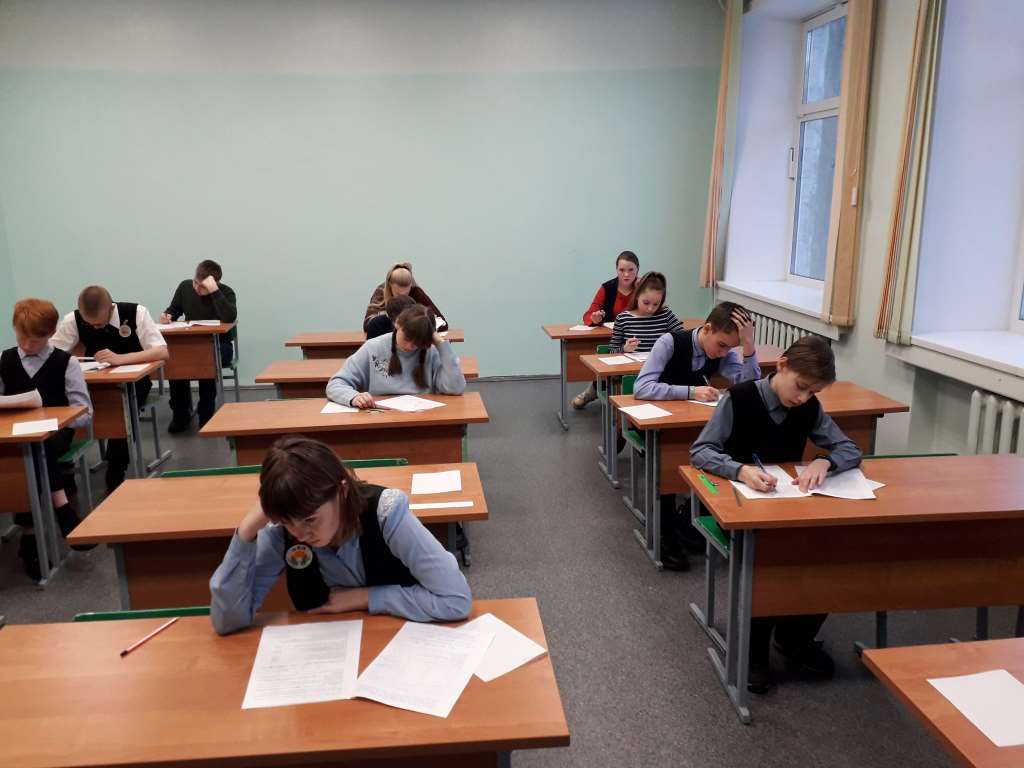 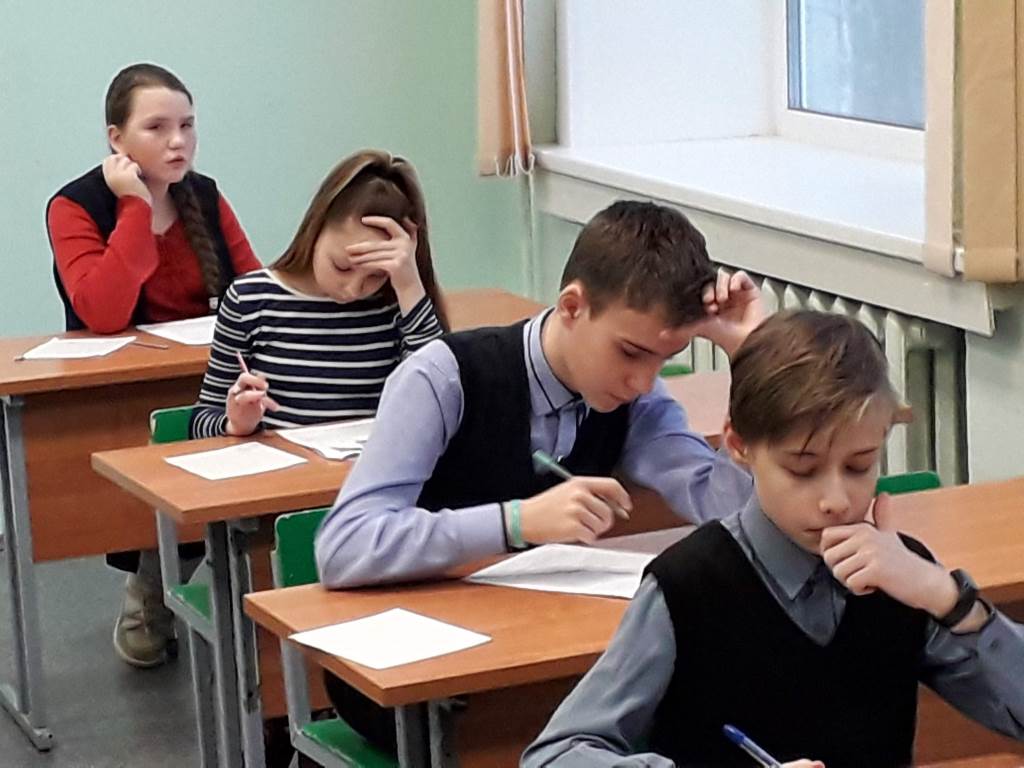 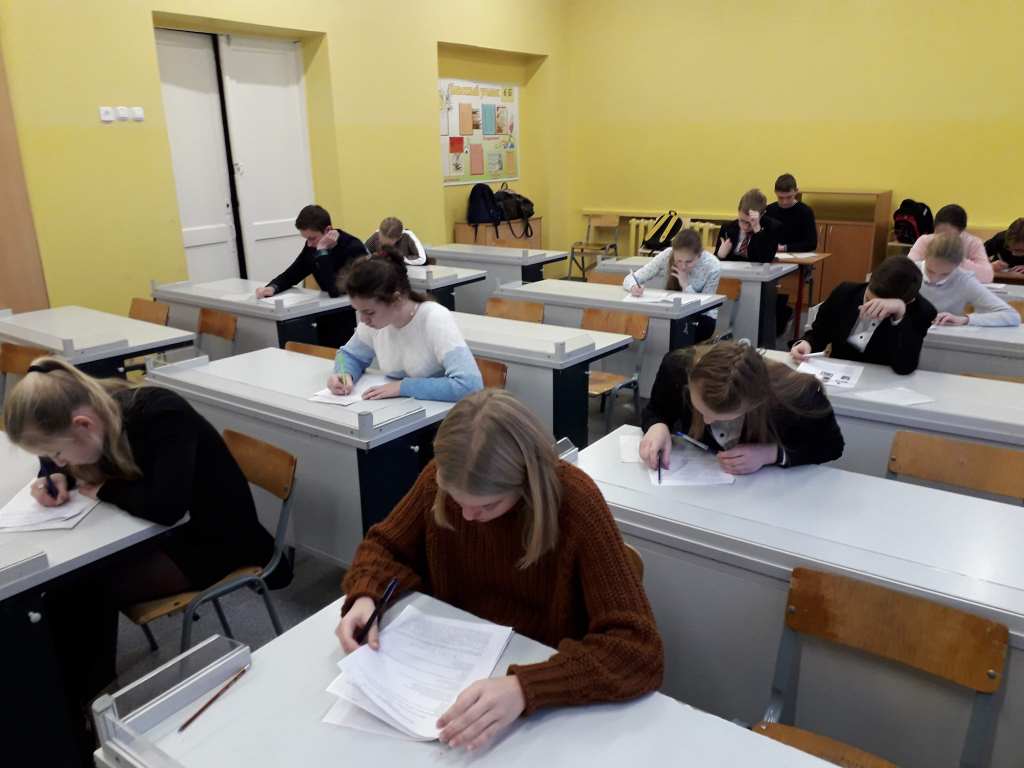 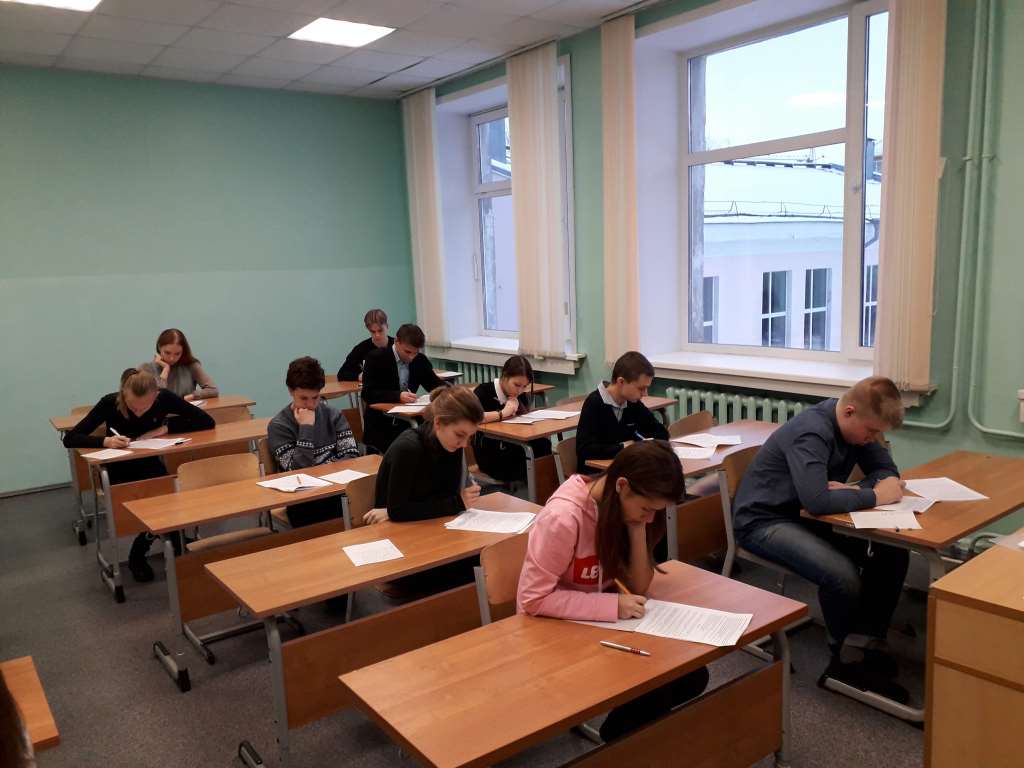 МБОУ Гимназия № 24  ИНФОРМАТИКА и ИКТ
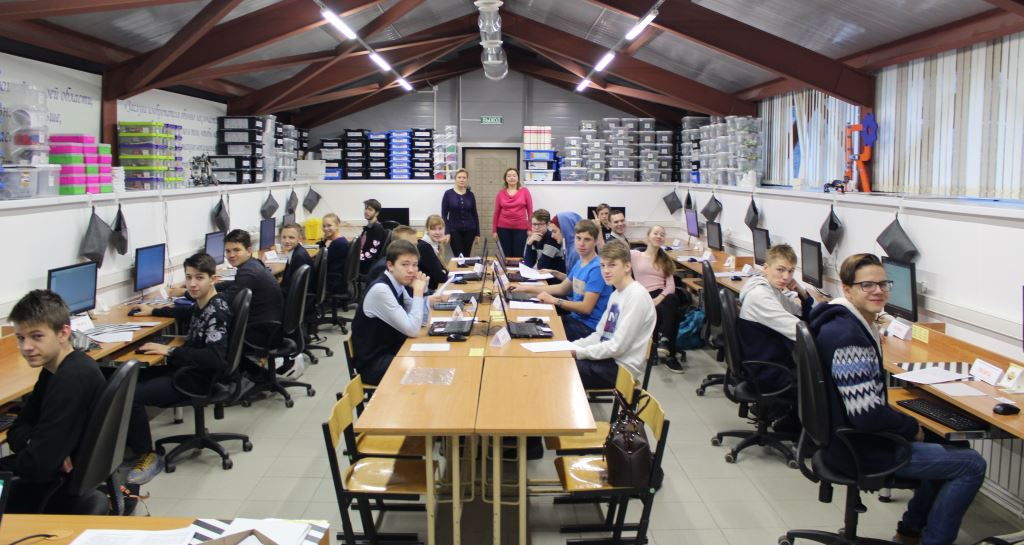 МБОУ Гимназия № 24  ИНФОРМАТИКА и ИКТ
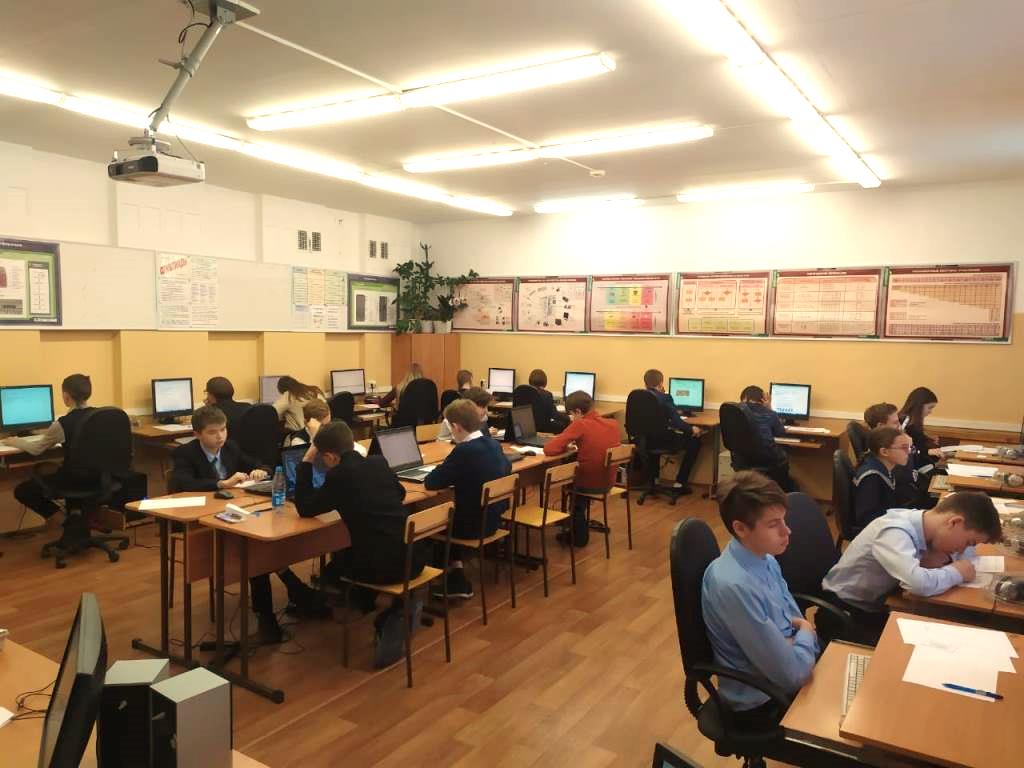 МБОУ СШ № 36   ФИЗИКА
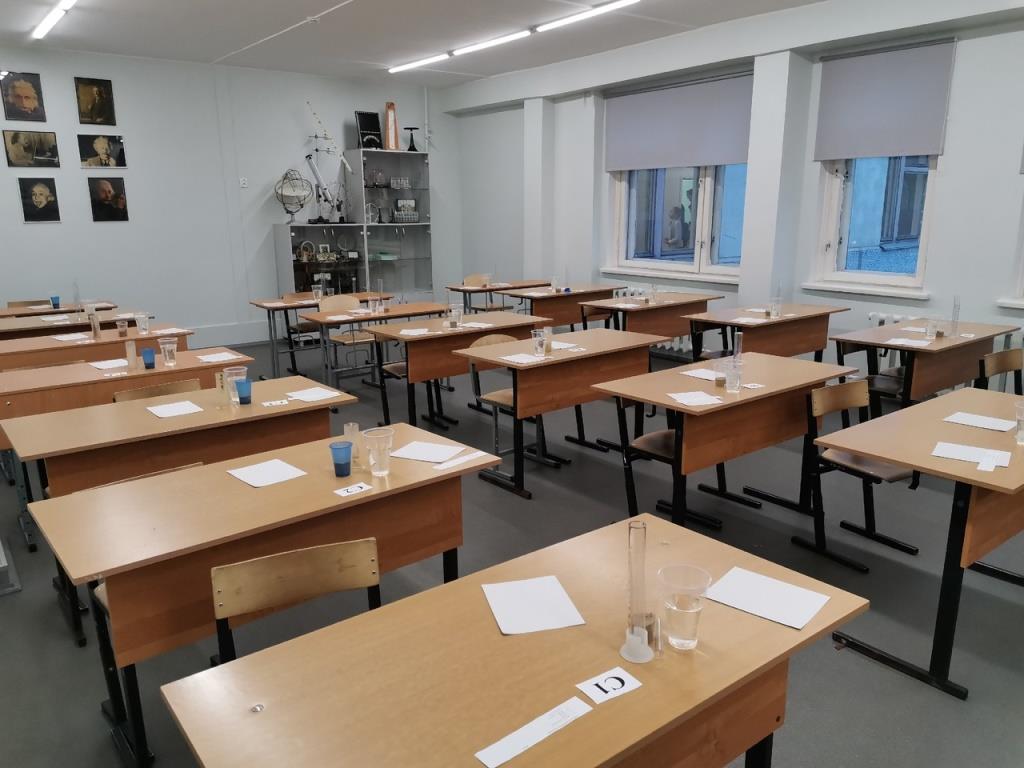 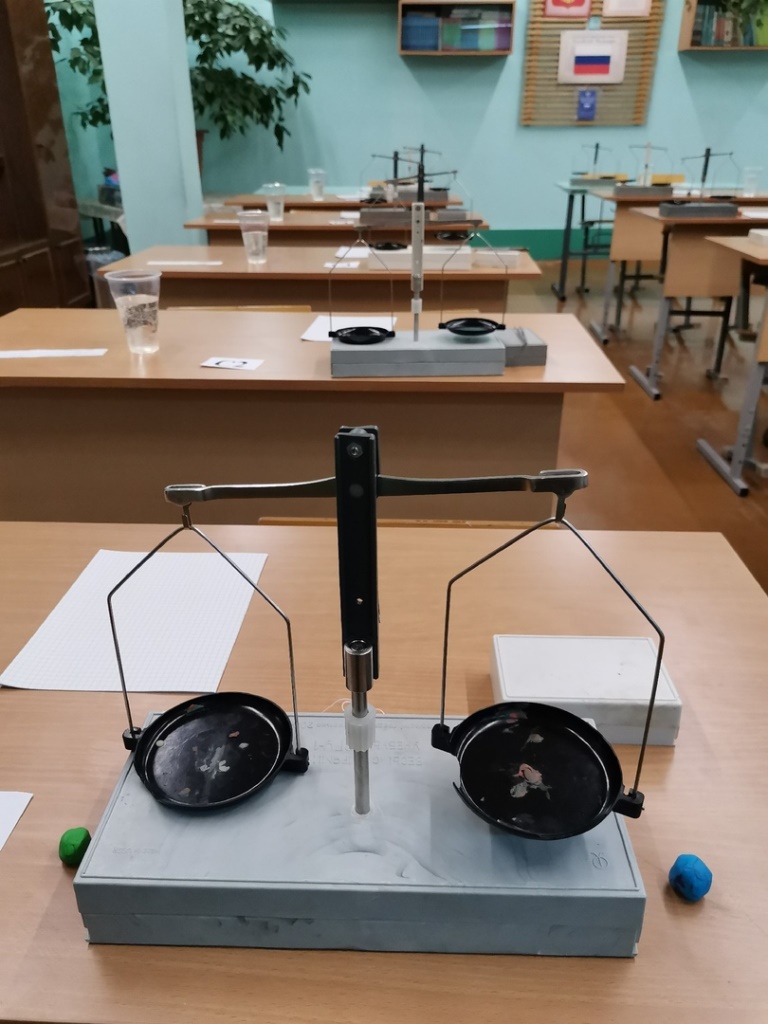 МБОУ СШ № 36   ФИЗИКА
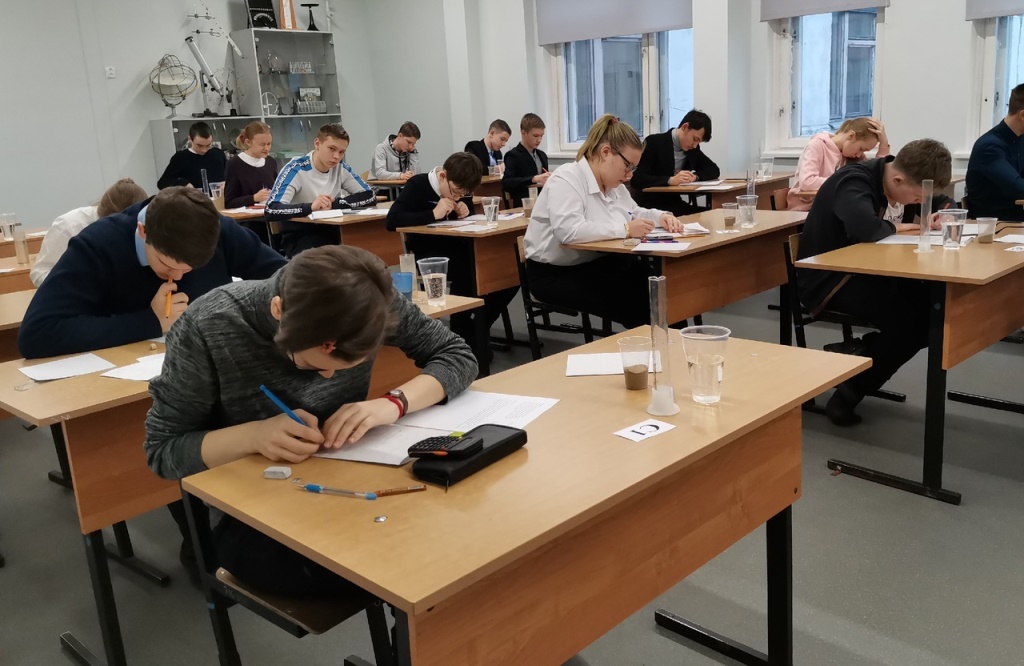 МБОУ СШ № 52  ПРАВО
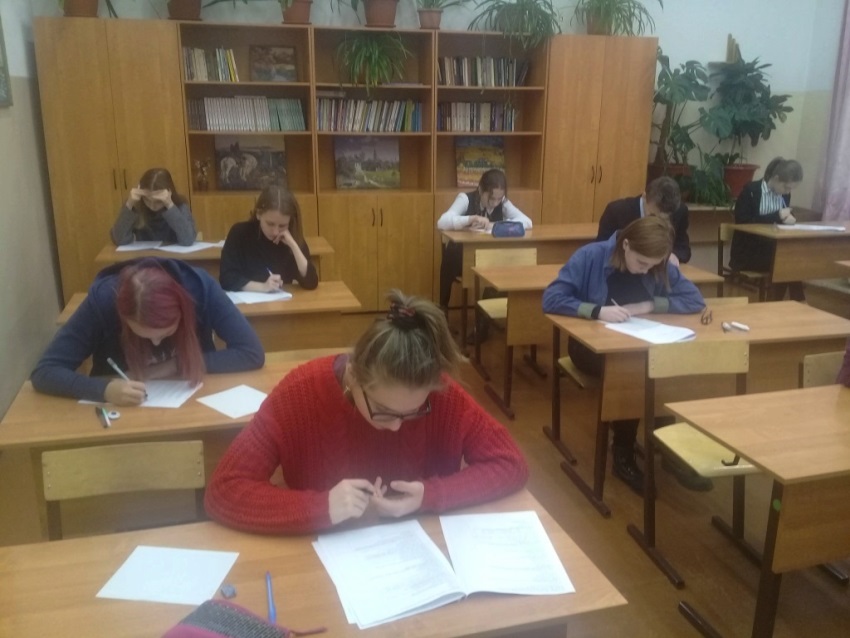 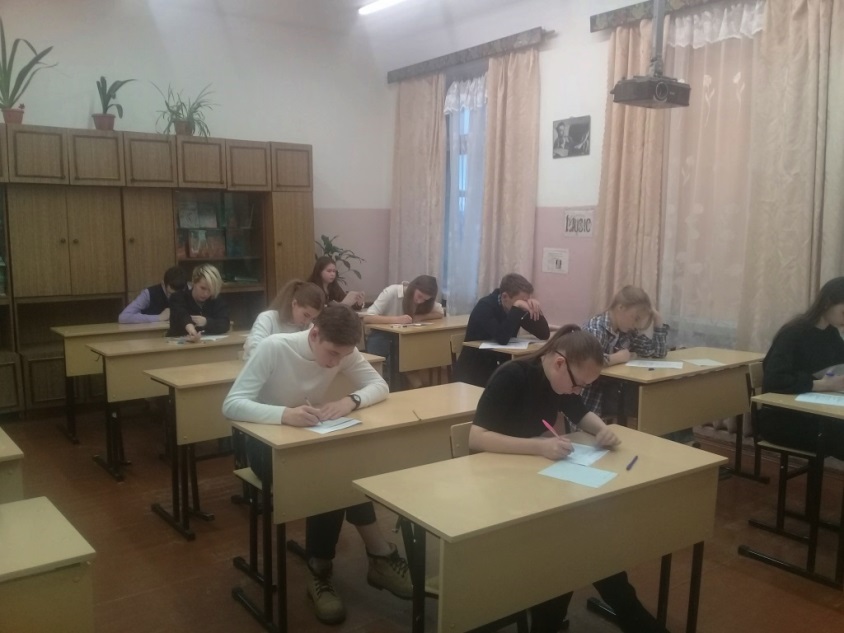 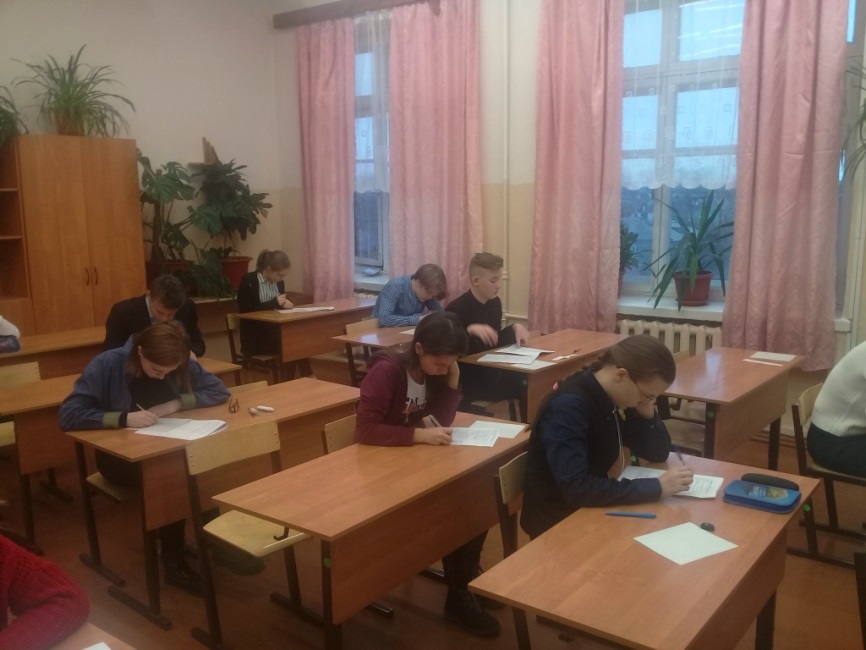 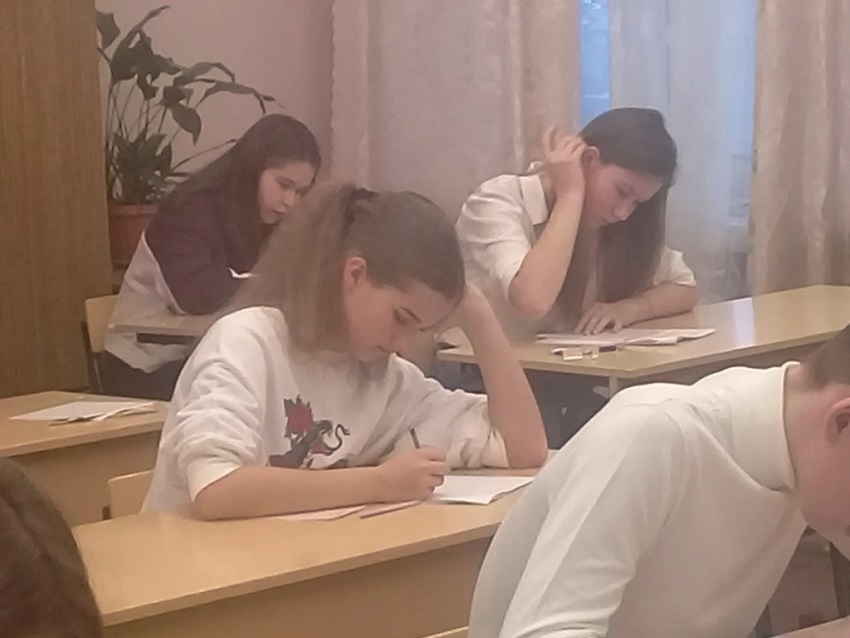 МБОУ ЭБЛ      ХИМИЯ (11 класс)
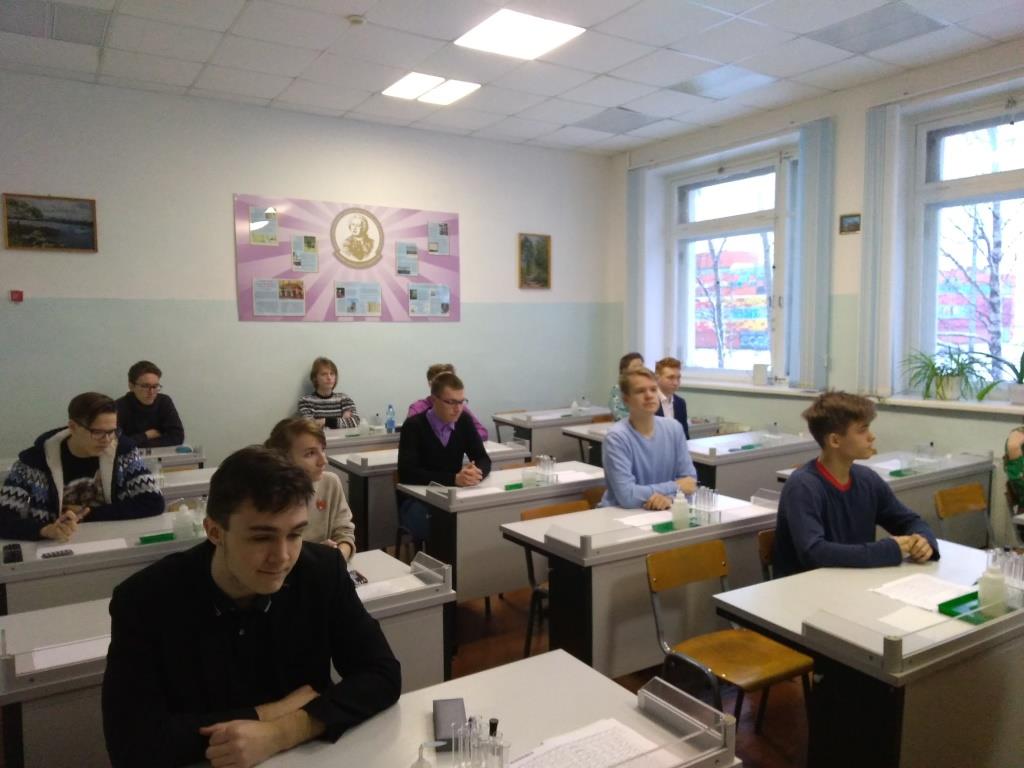